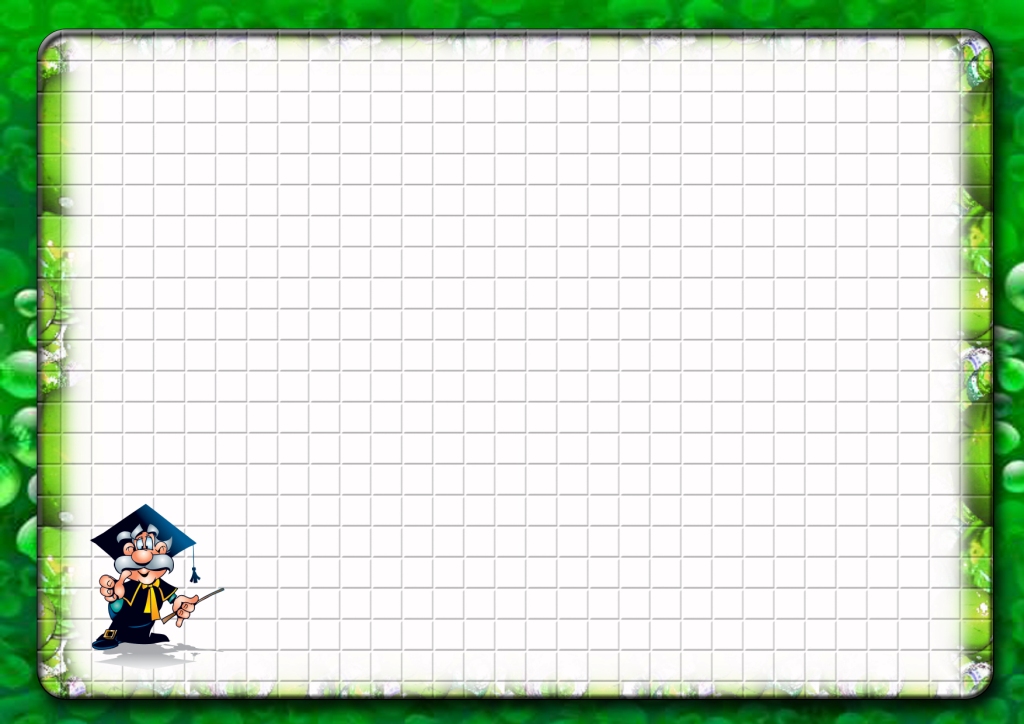 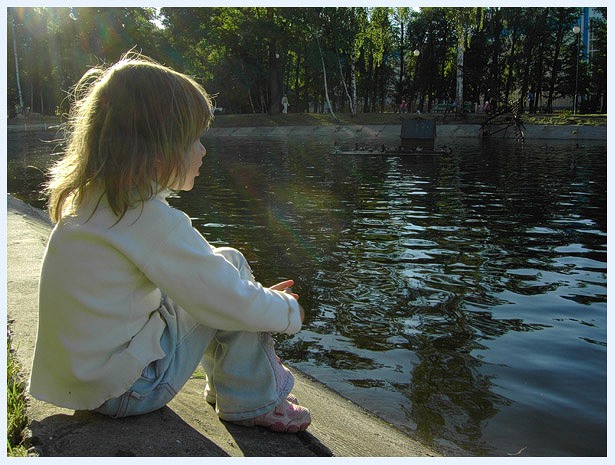 Духовно-нравственное воспитание младших школьников в рамках реализации ФГОС.
(обобщение опыта работы)
Выполнила: учитель начальных классов
Каратаева Н.В.
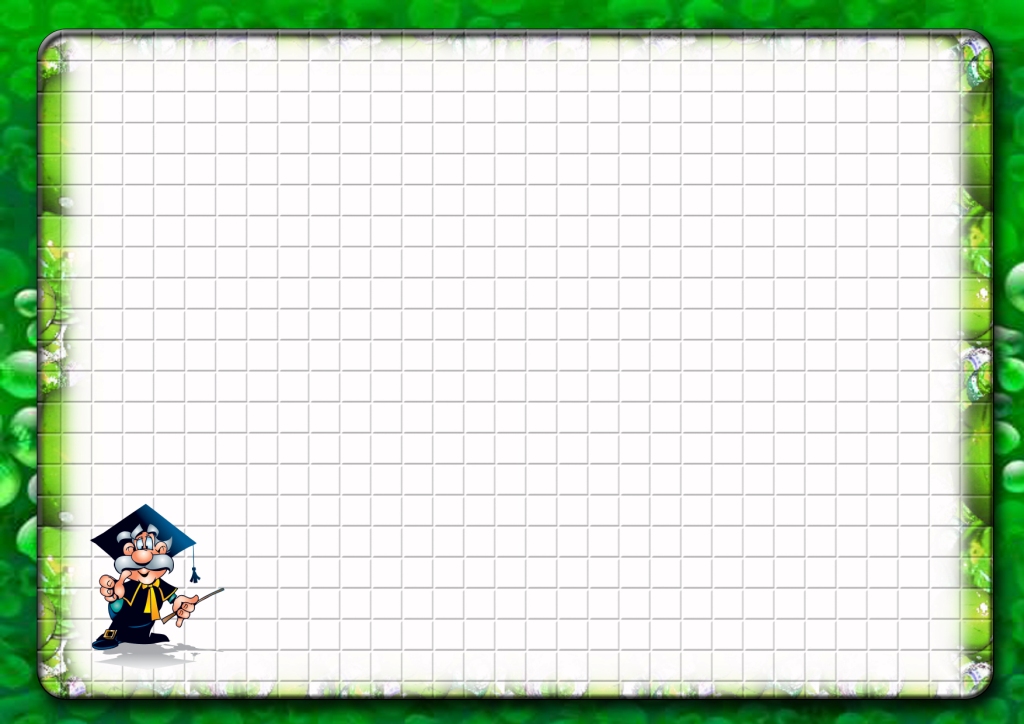 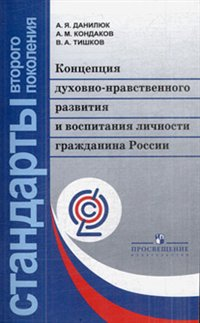 «Важнейшей целью современного отечественного образования и одной из приоритетных задач общества и государства является воспитание, социально-педагогическая поддержка становления и развития высоконравственного, ответственного, творческого, инициативного, компетентного гражданина России».
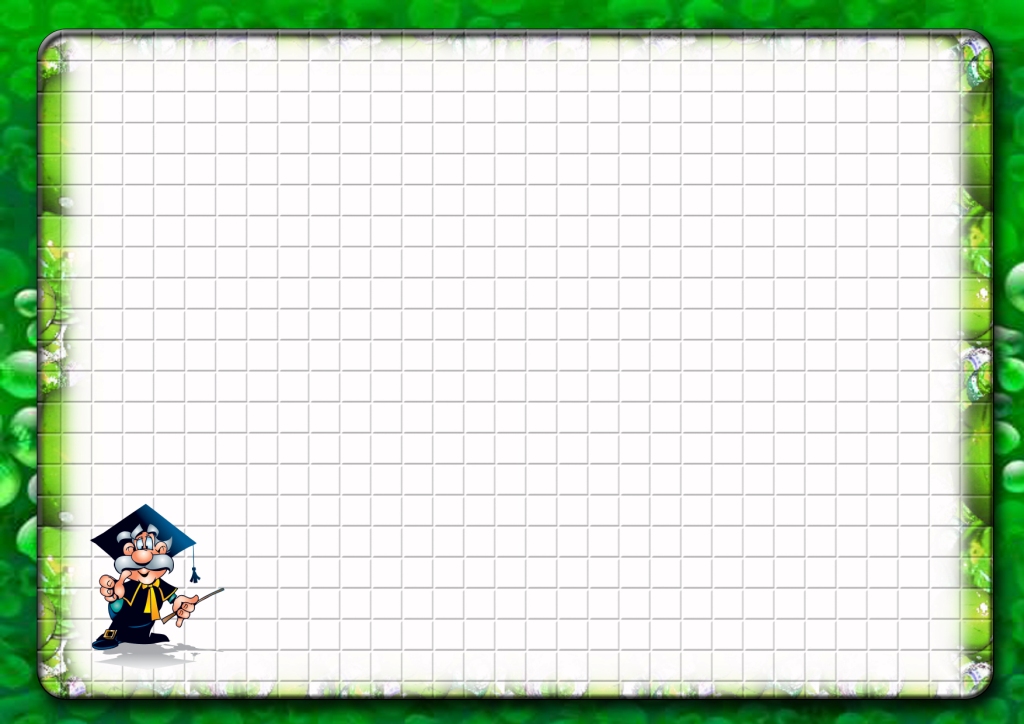 Цель:   развитие нравственных общечеловеческих качеств детей, сохранение и укрепление духовно-нравственных ценностей, идей преемственности поколений.
Задачи:
 развивать духовно - нравственный потенциал личности;
 формировать чувство ответственности за свои поступки;
 создавать условия для нравственного и эмоционального самовыражения личности младшего школьника.
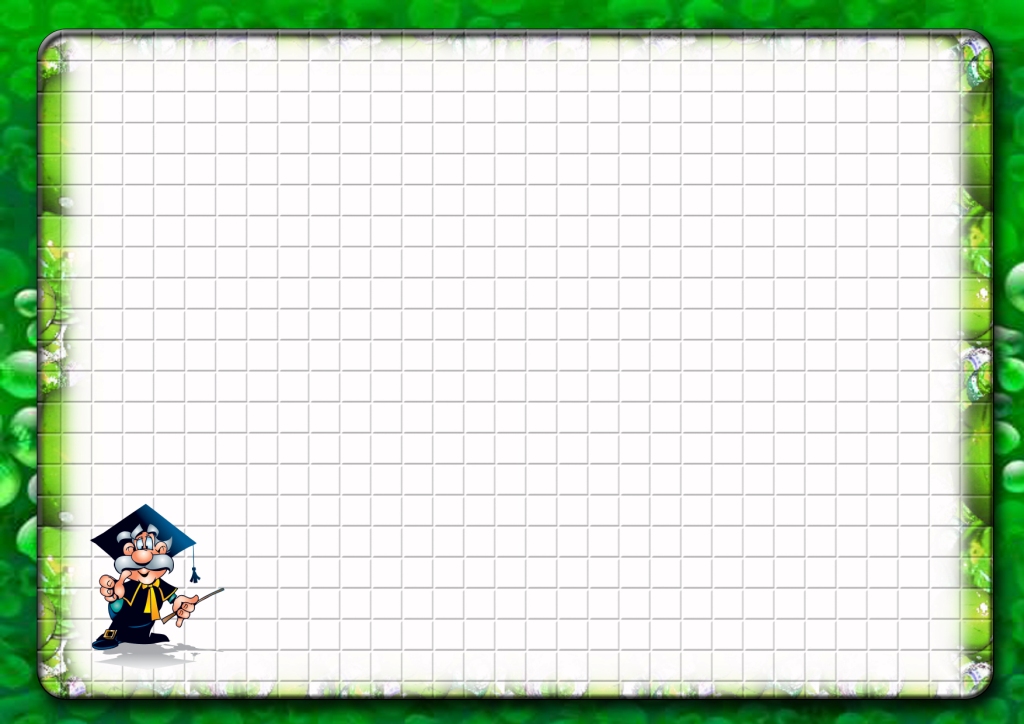 В процессе духовно-нравственного воспитания формируются следующие ценности
Мир
Добро
Жизнь
Ценность семьи
ЦЕННОСТИ
Ценности природы
Любовь к Родине
Свобода выбора
Дар слова
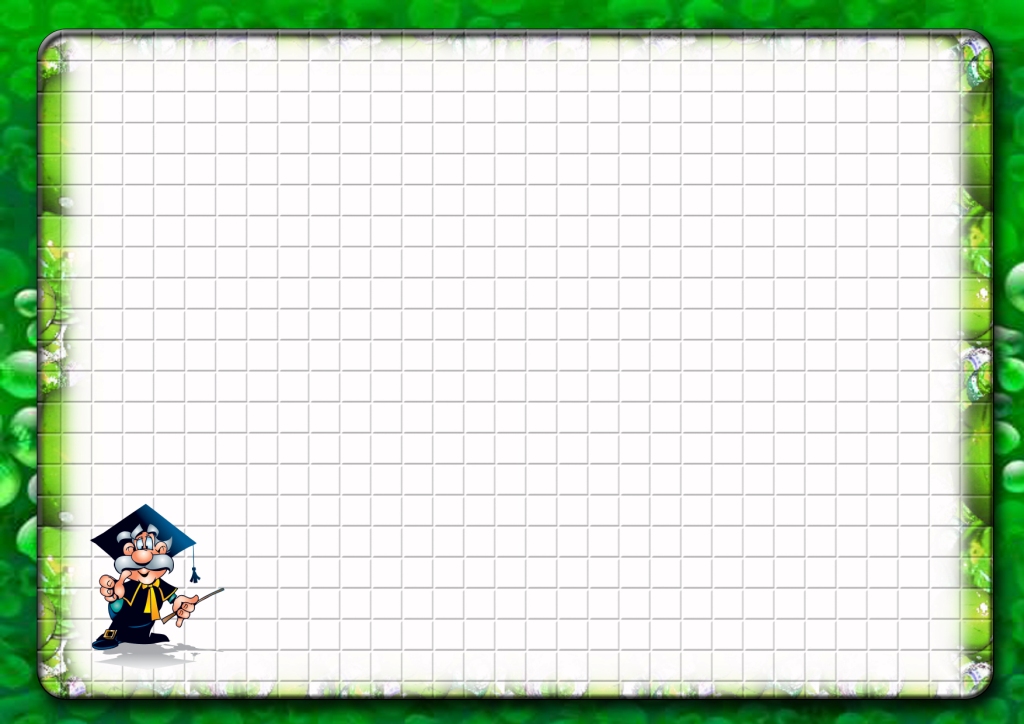 Урочная
Внеурочная
Основные виды деятельности обучающихся
Внешкольная
Общественно - полезная
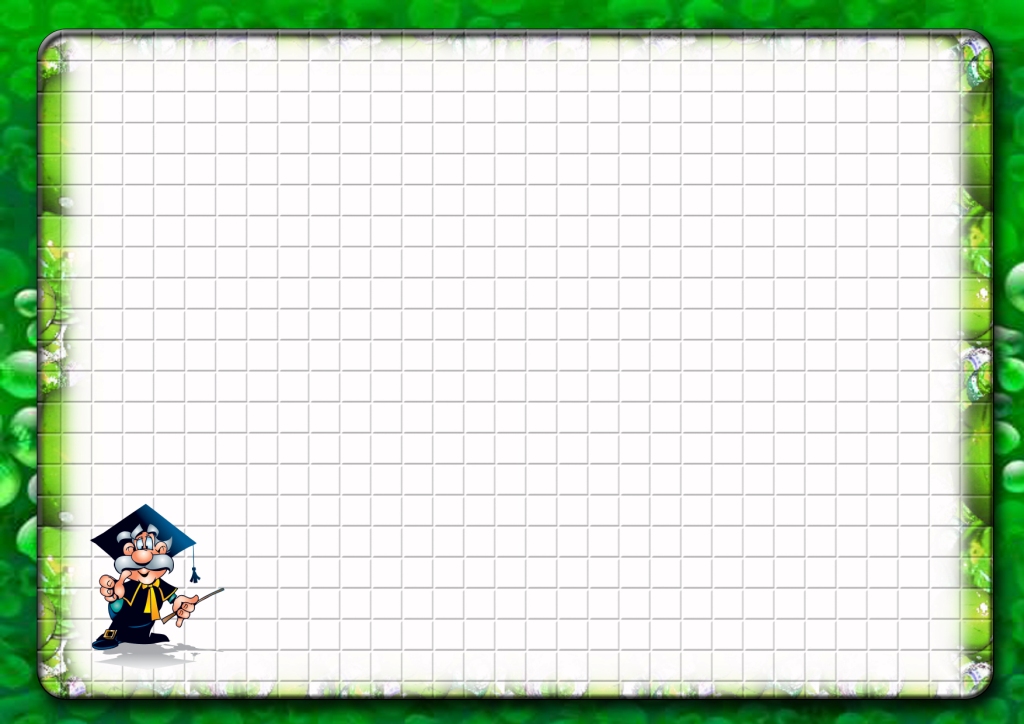 Участники-субъекты духовно-нравственного воспитания
школа;
семья;
общественные организации;
 учреждения дополнительного образования, культуры и спорта;
СМИ.
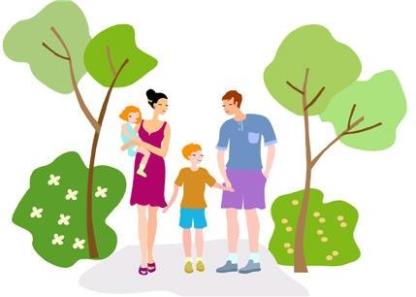 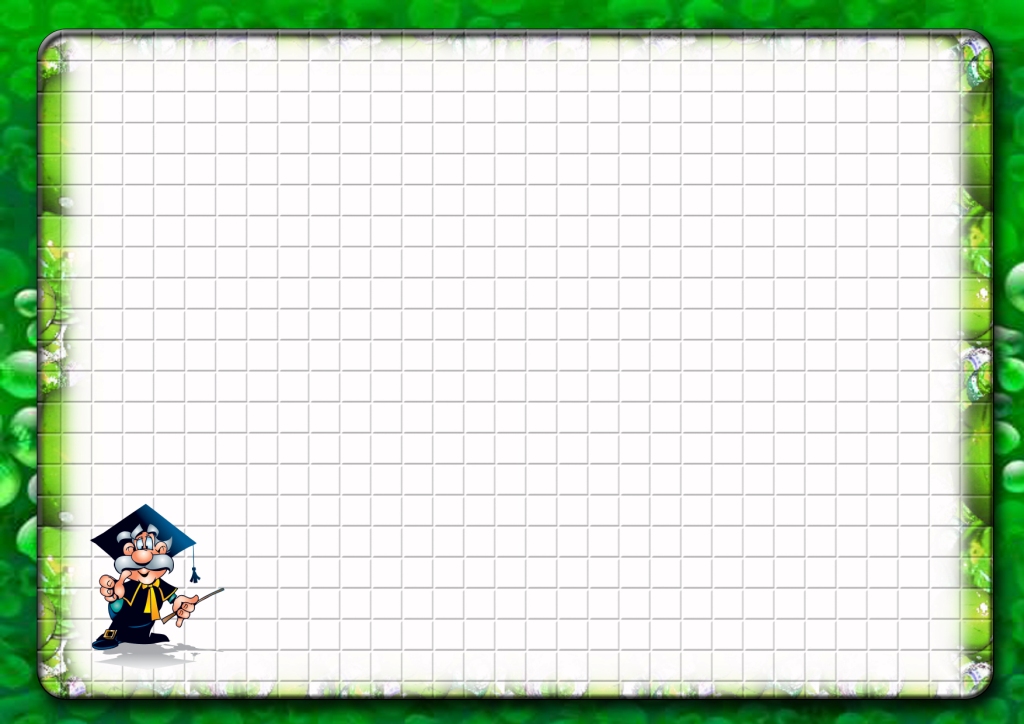 Урочная деятельность
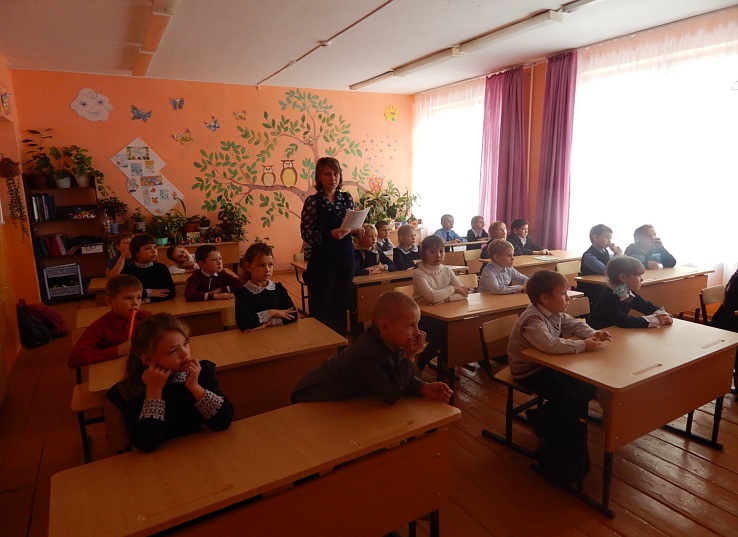 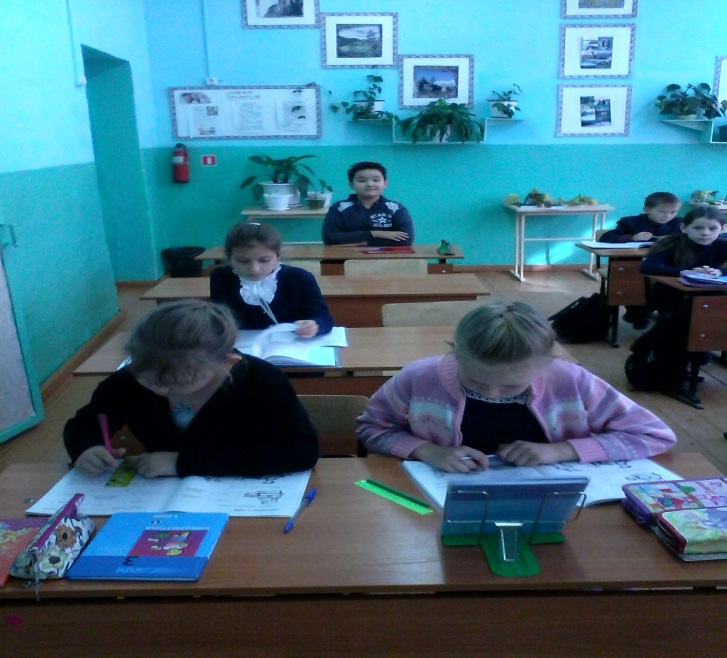 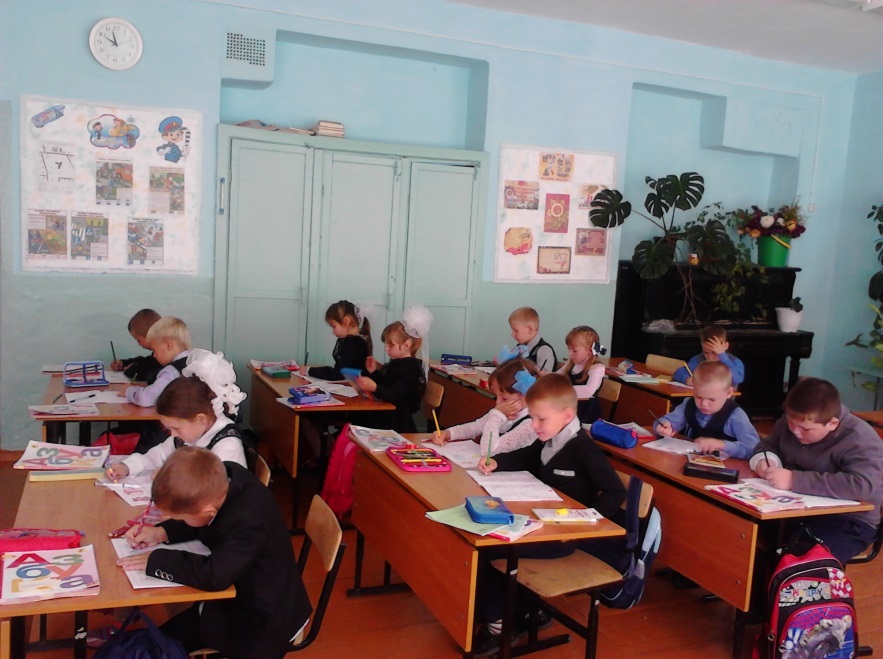 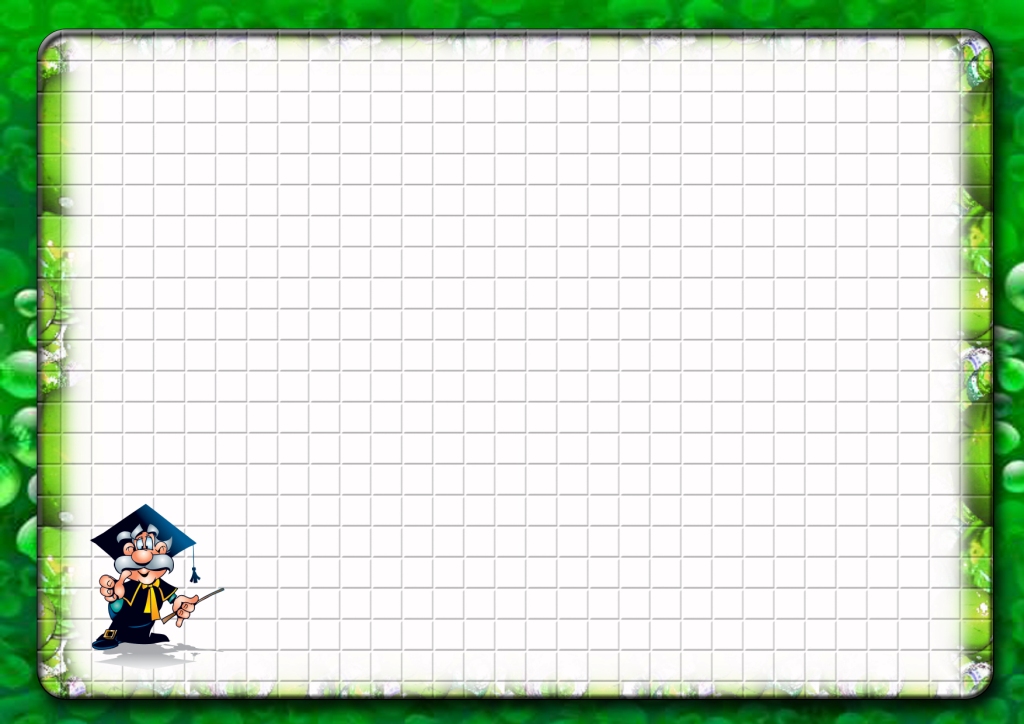 Уроки литературного чтения
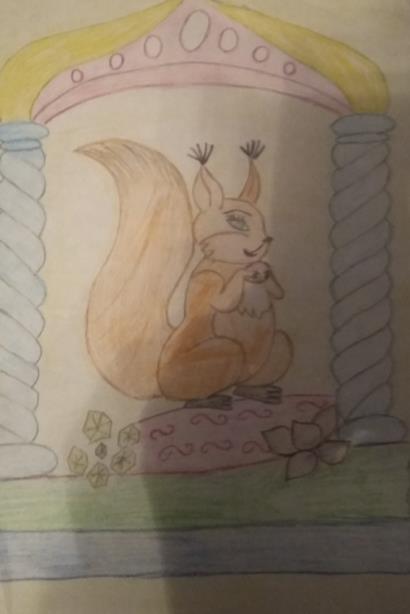 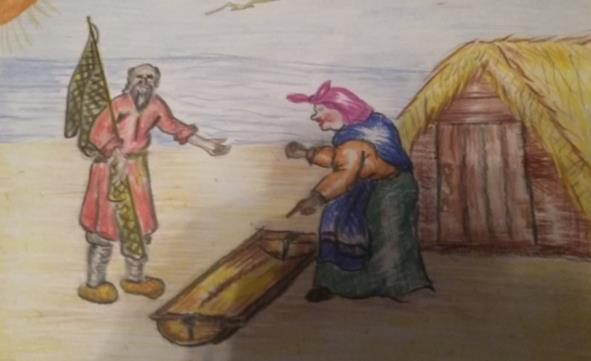 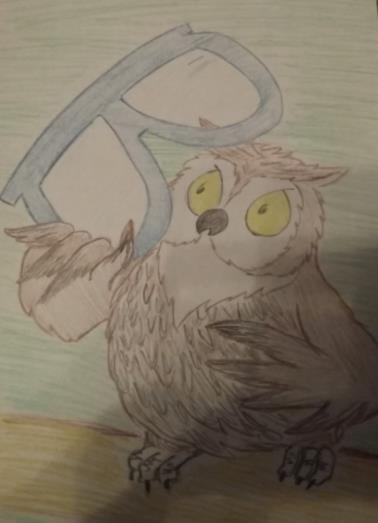 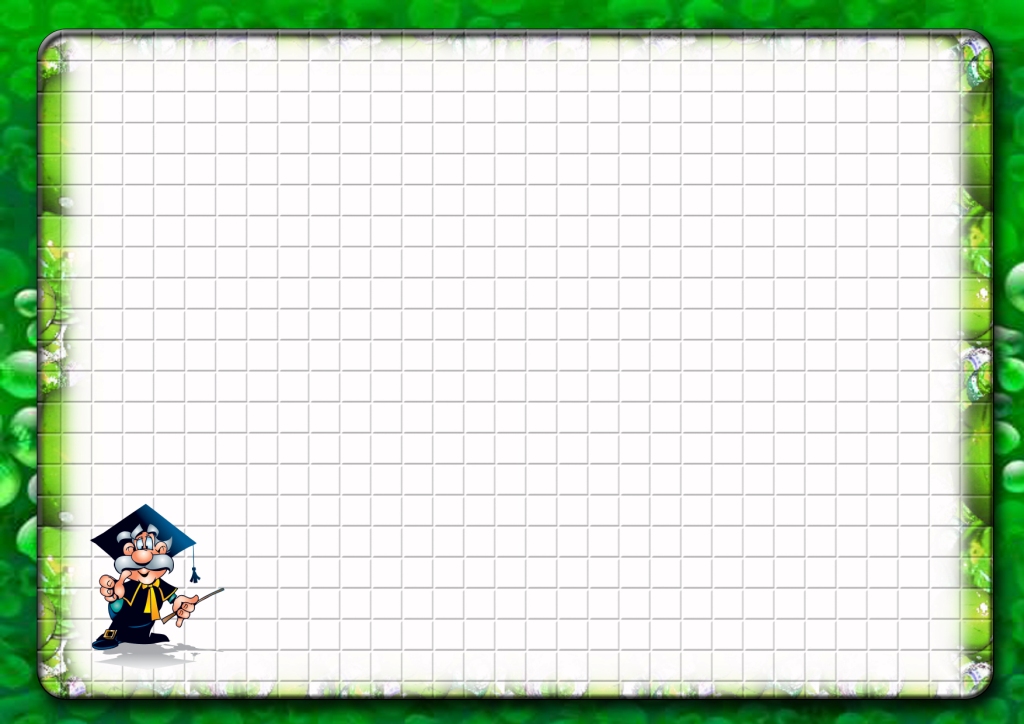 Уроки 
русского языка
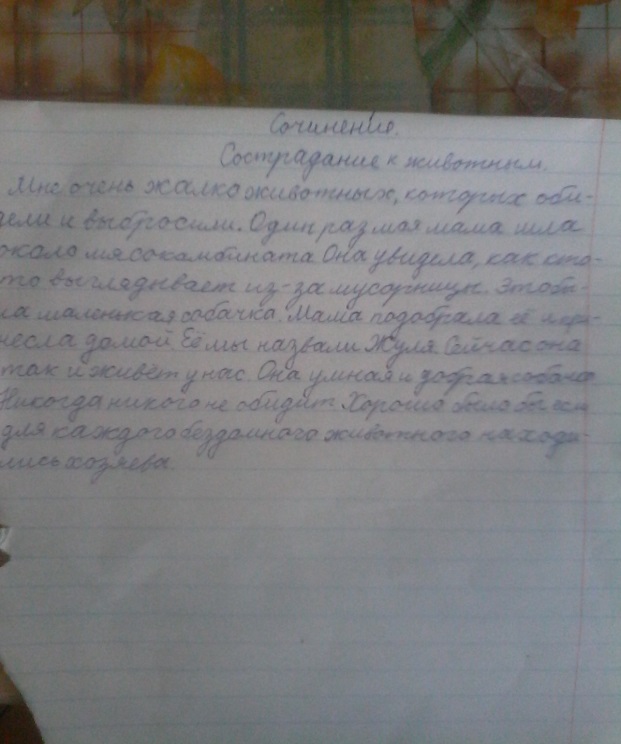 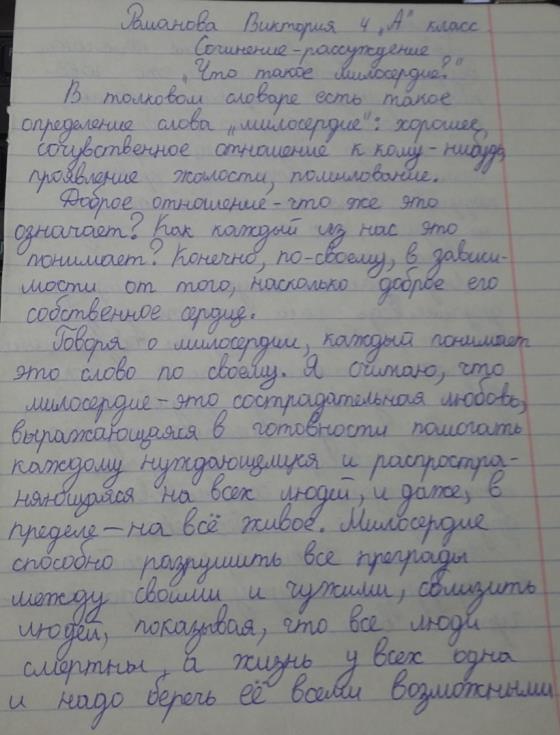 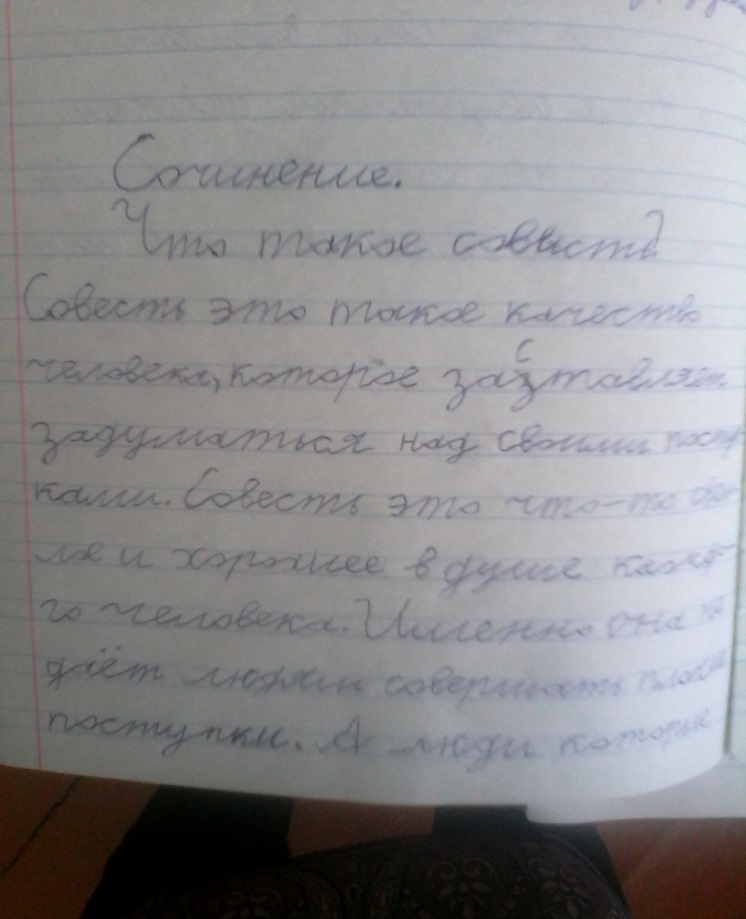 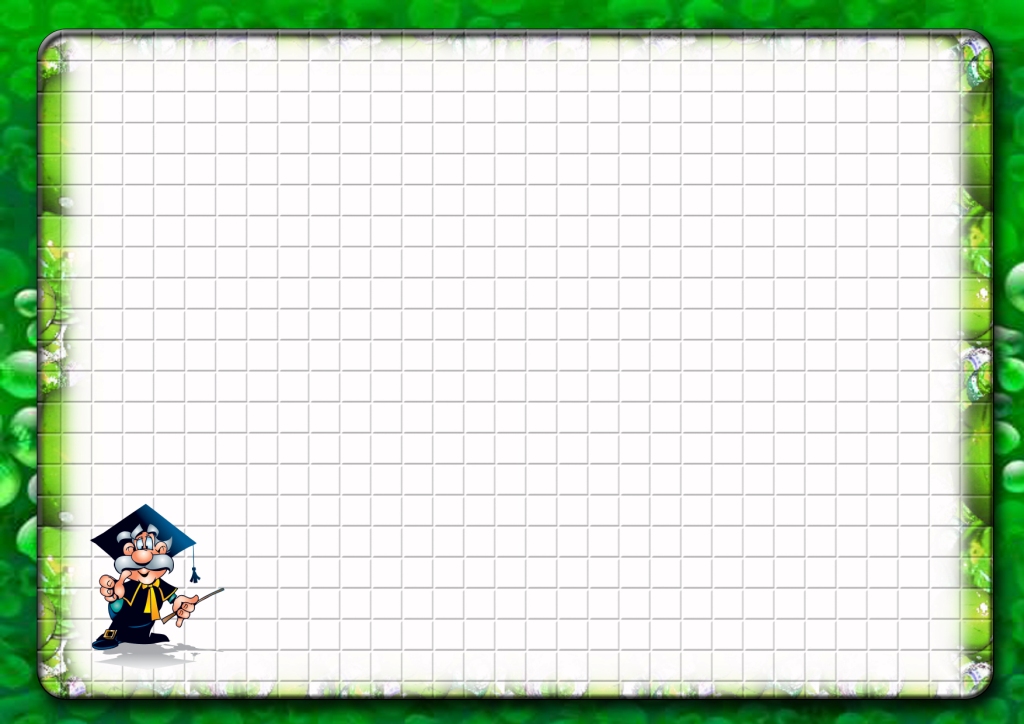 Уроки окружающего мира
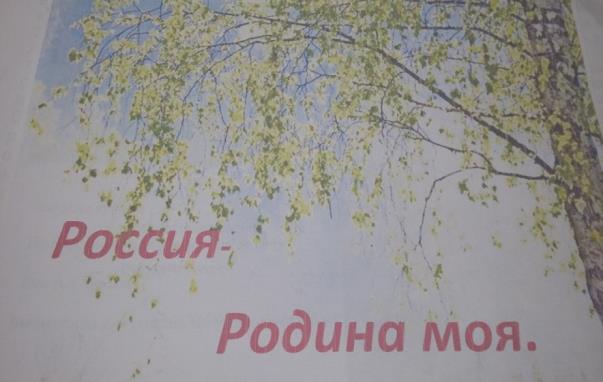 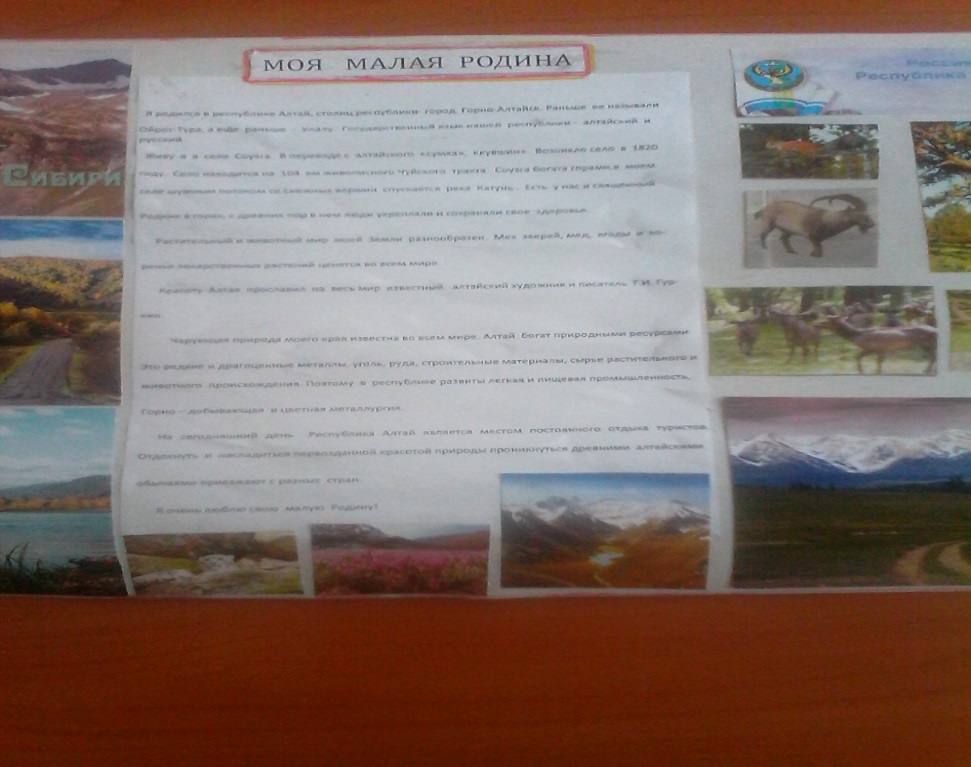 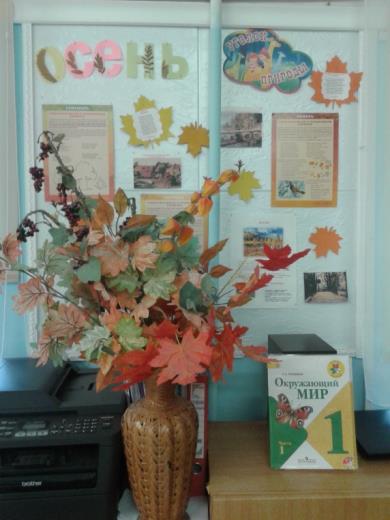 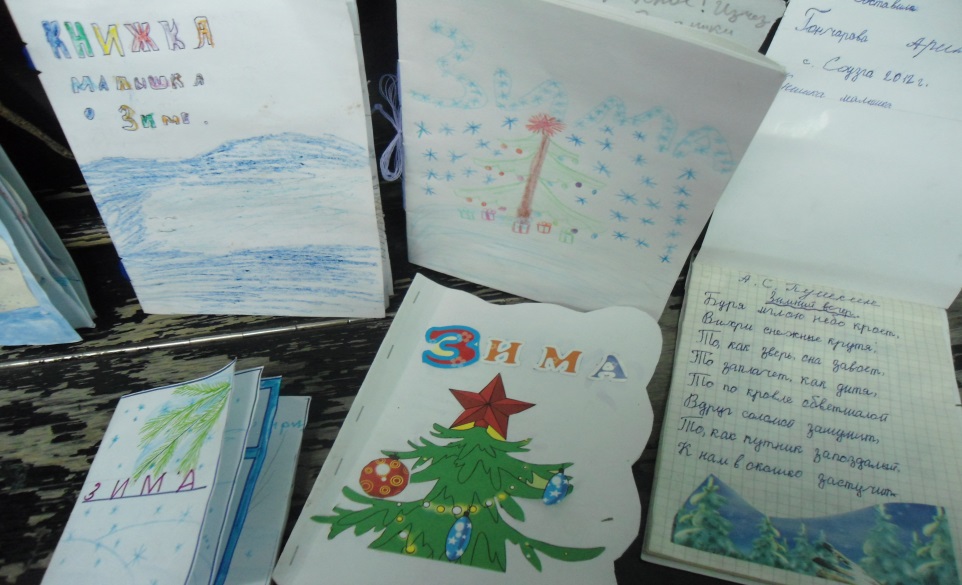 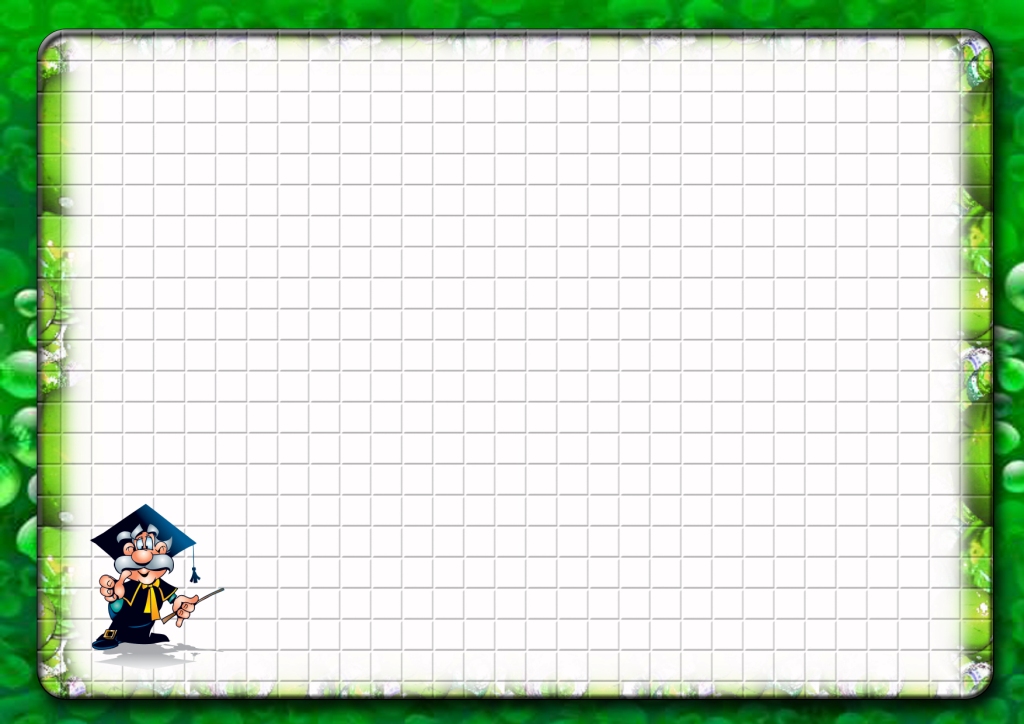 Уроки музыки и изобразительного искусства
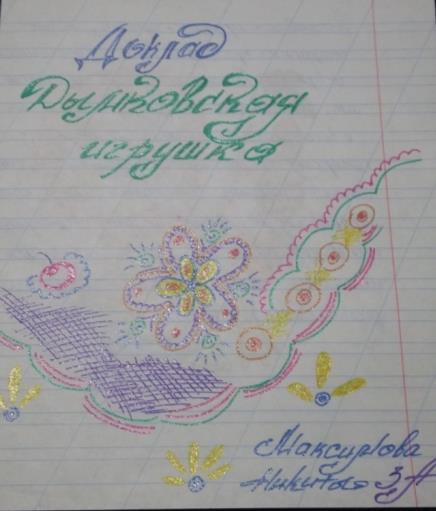 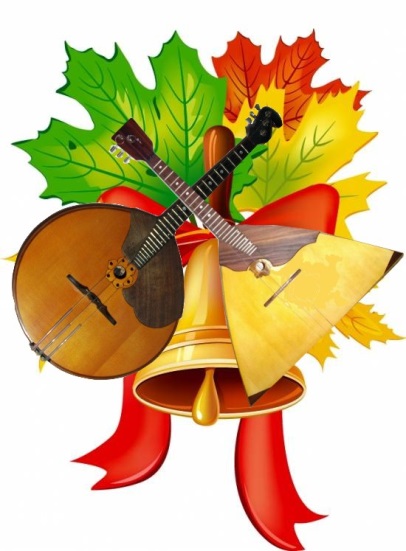 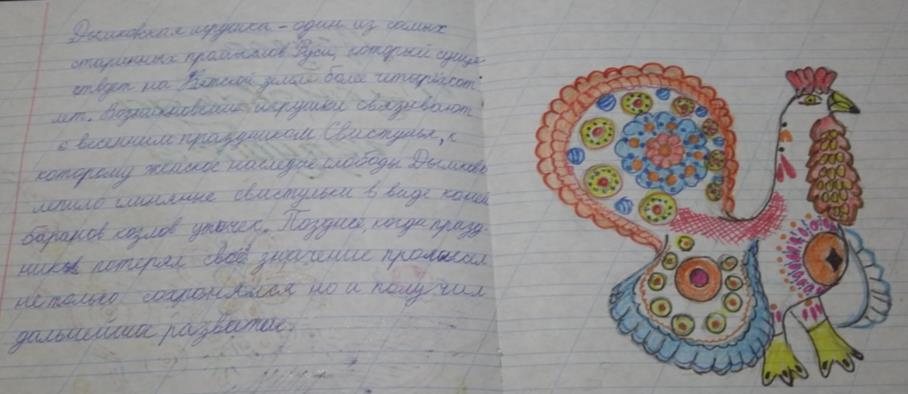 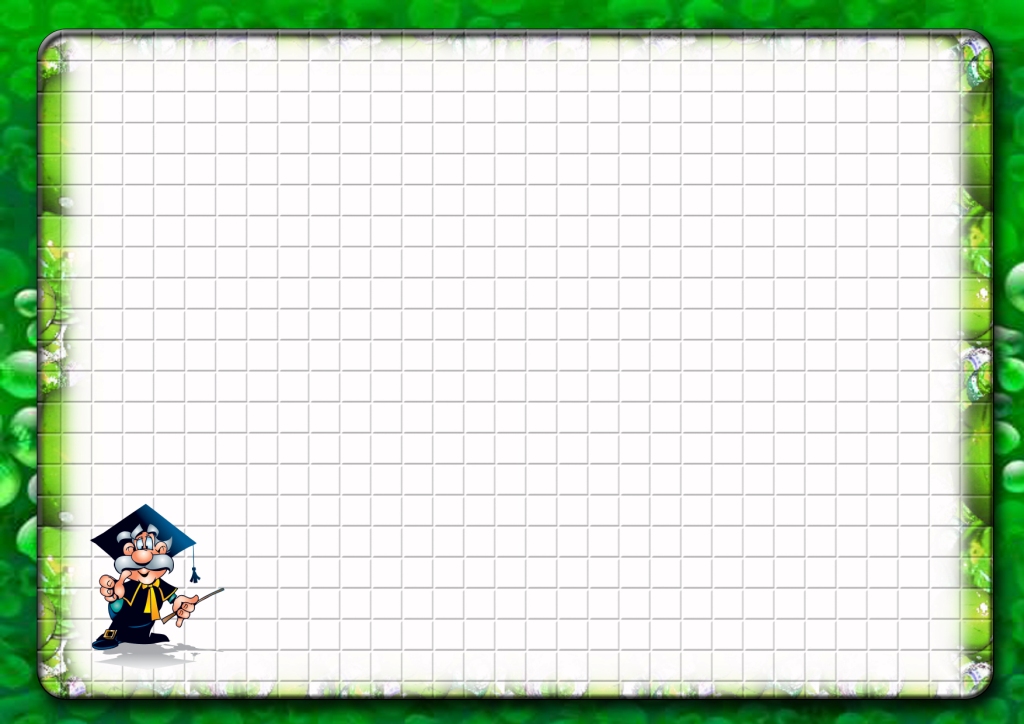 Внеурочная деятельность
День Знаний, Праздник осени, День пожилого человека,Турслет,Новый год, 23 февраля, 8 марта, День космонавтики, 9 мая, Прощай начальная школа, День здоровья
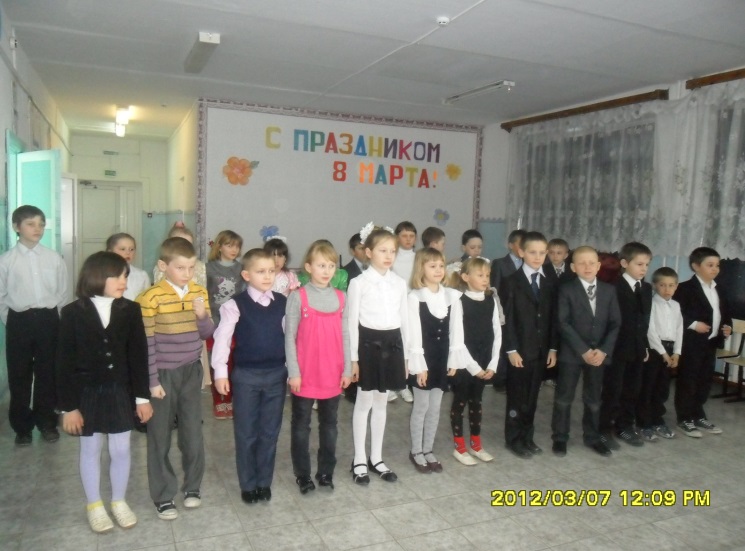 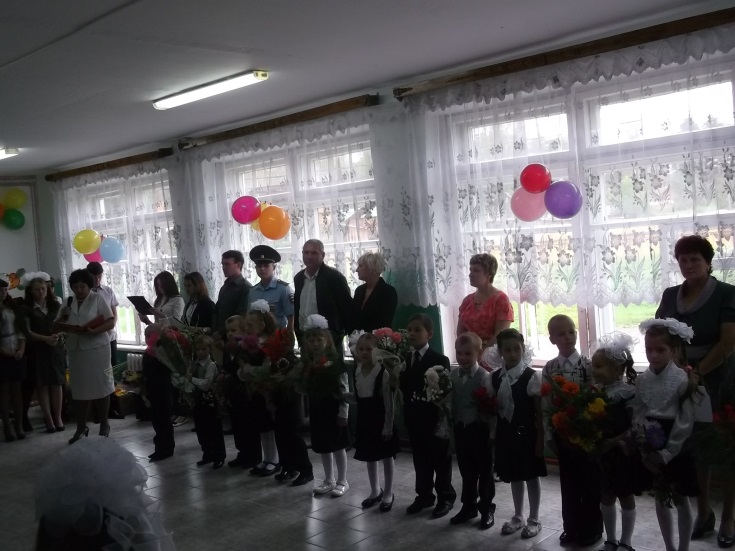 [Speaker Notes: Классный час «Семья и семейные ценности»]
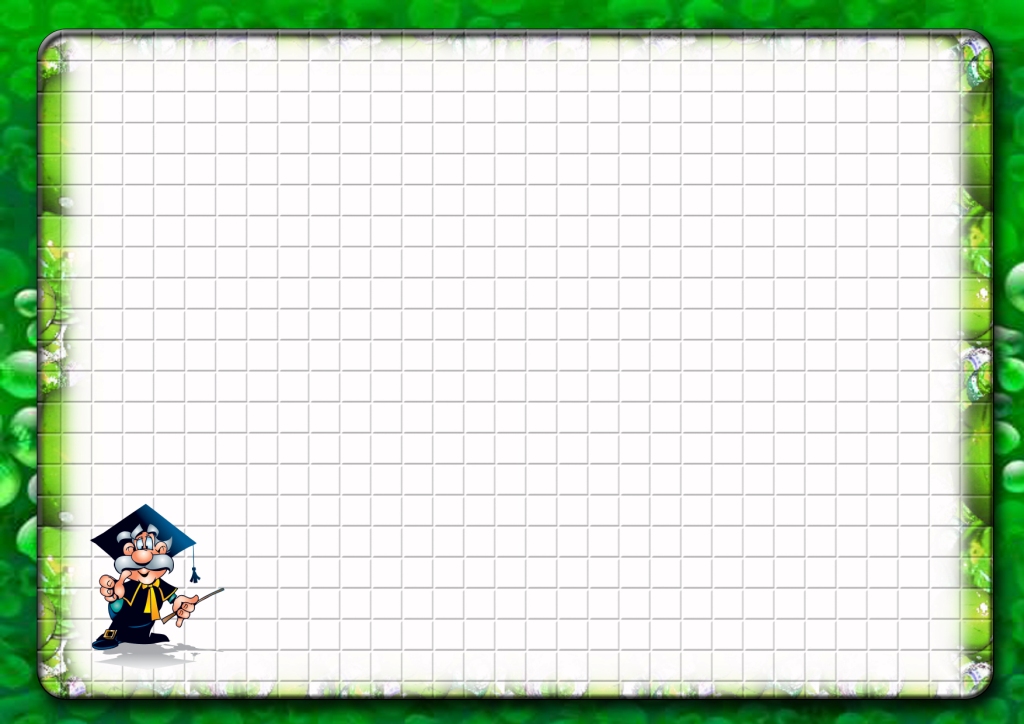 Общественно-полезная деятельность
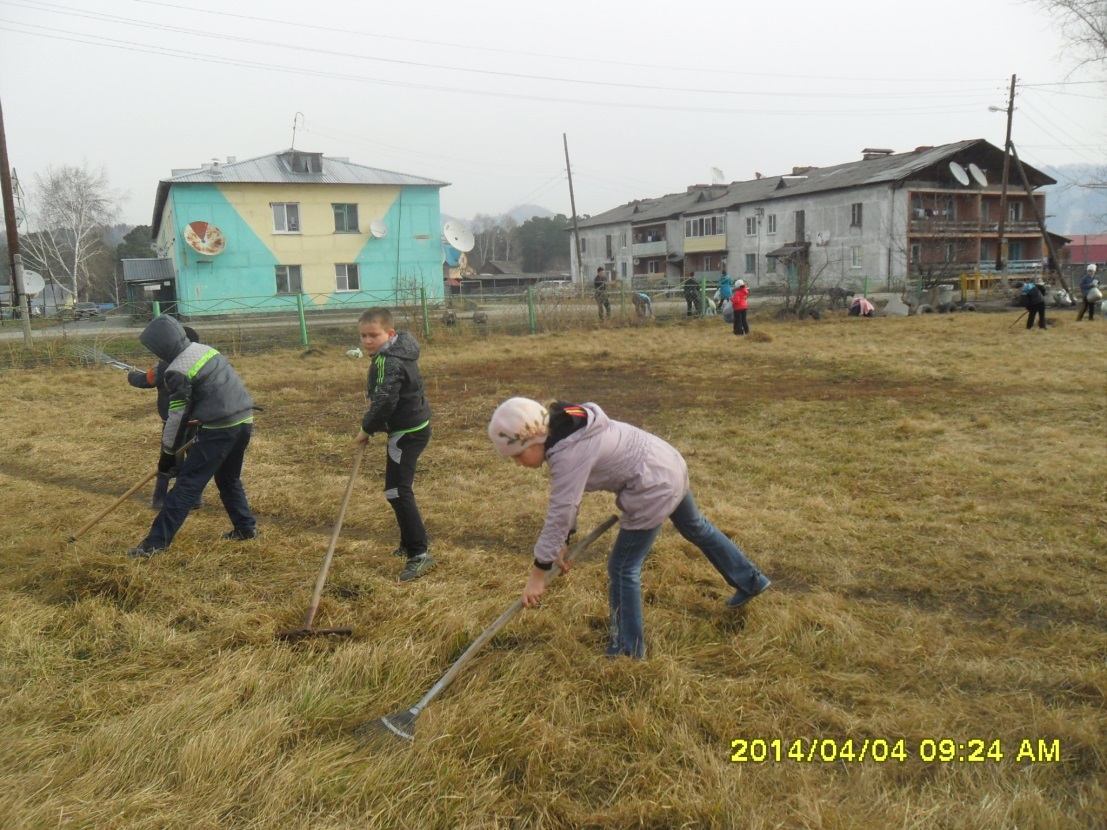 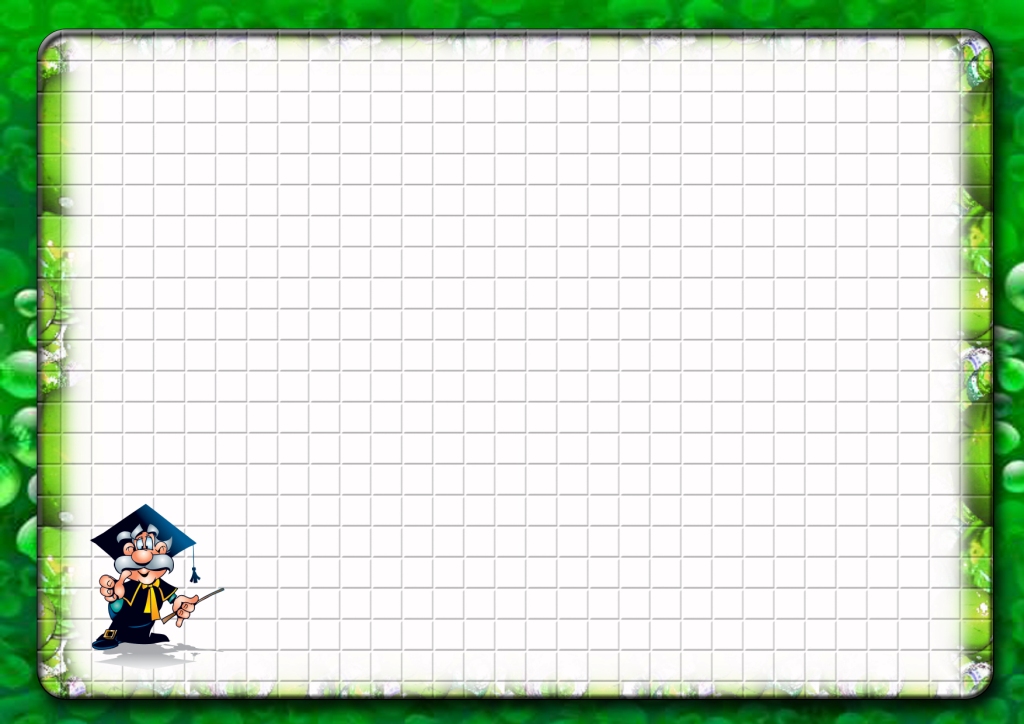 Гражданско - патриотическое воспитание
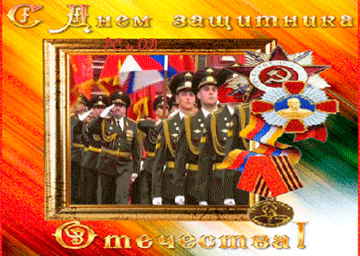 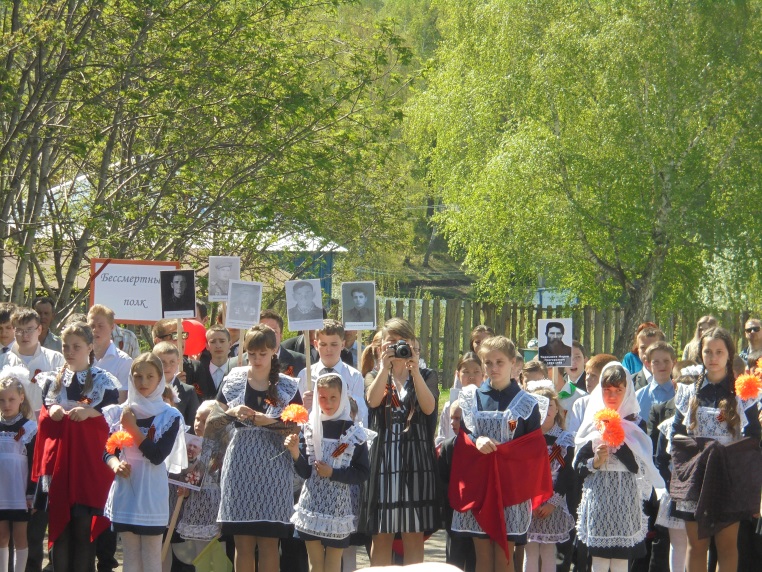 Эстафета
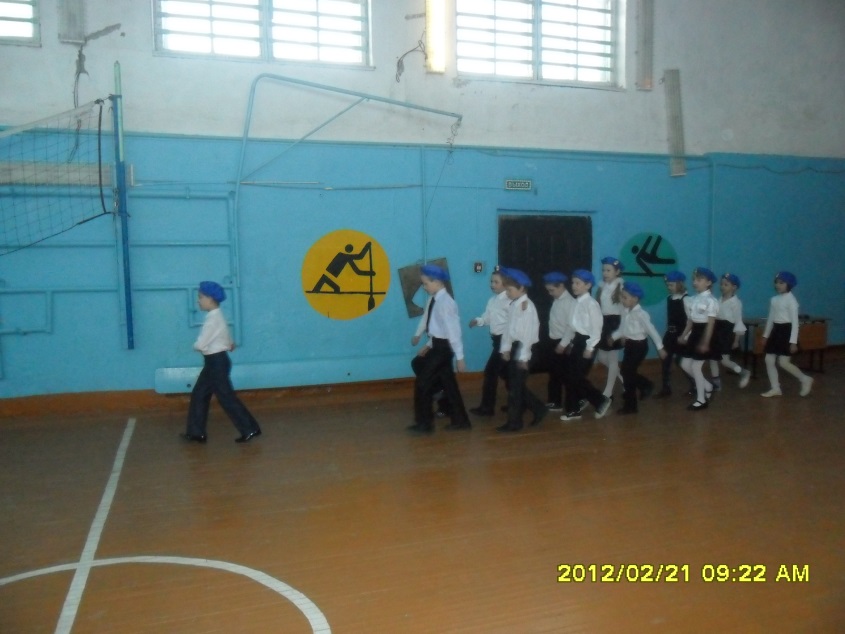 Конкурс инсценированной песни
Встреча с инспектором ГИБДД
[Speaker Notes: Встреча с инспектором ГИБДД]
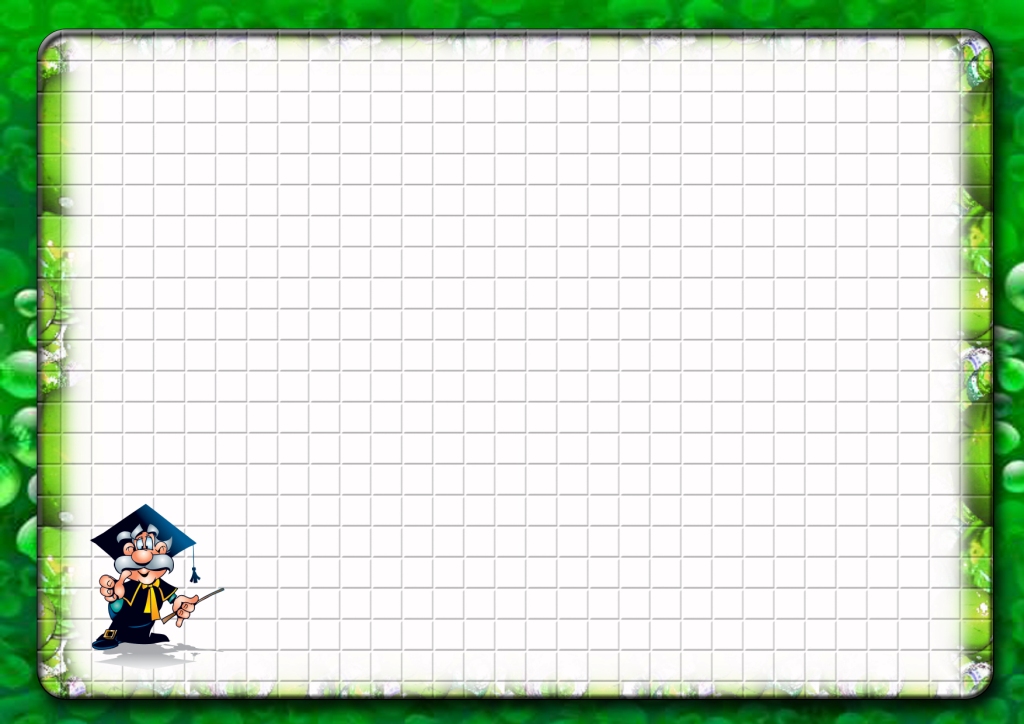 Нравственно – правовое воспитание
1.Участие в акции по безопасности дорожного движения 
2.Классный час на тему «Права ребенка»
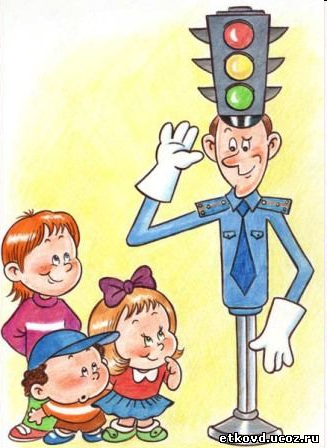 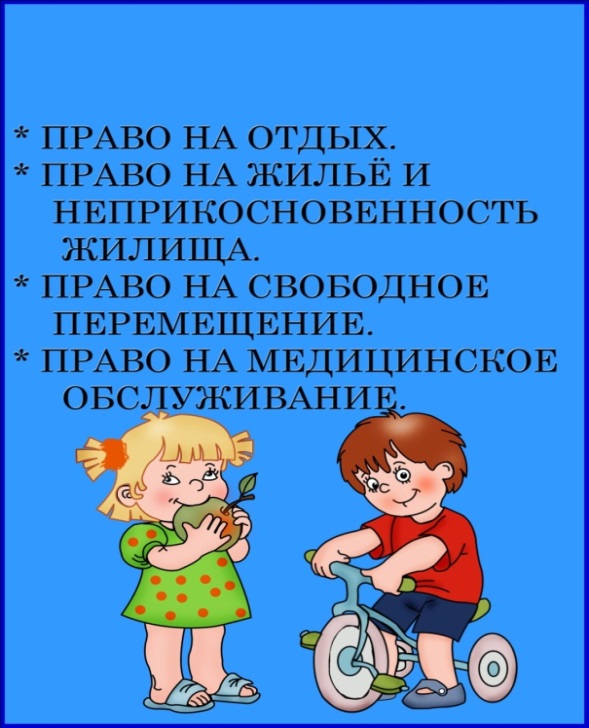 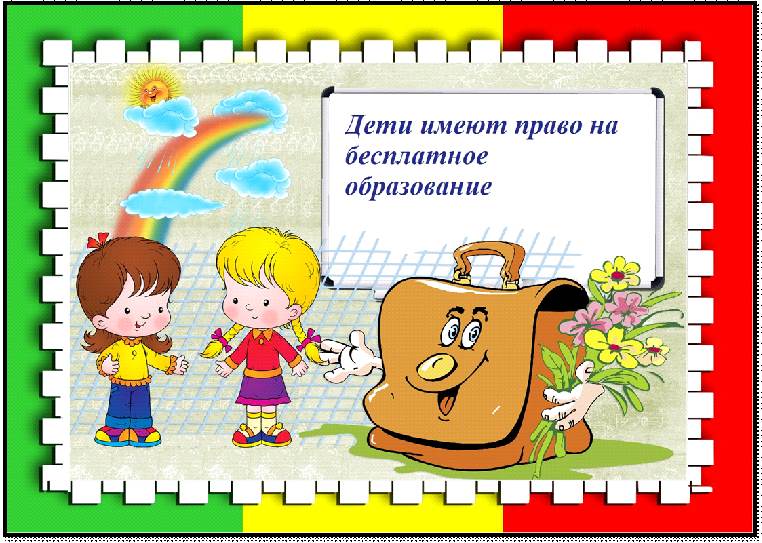 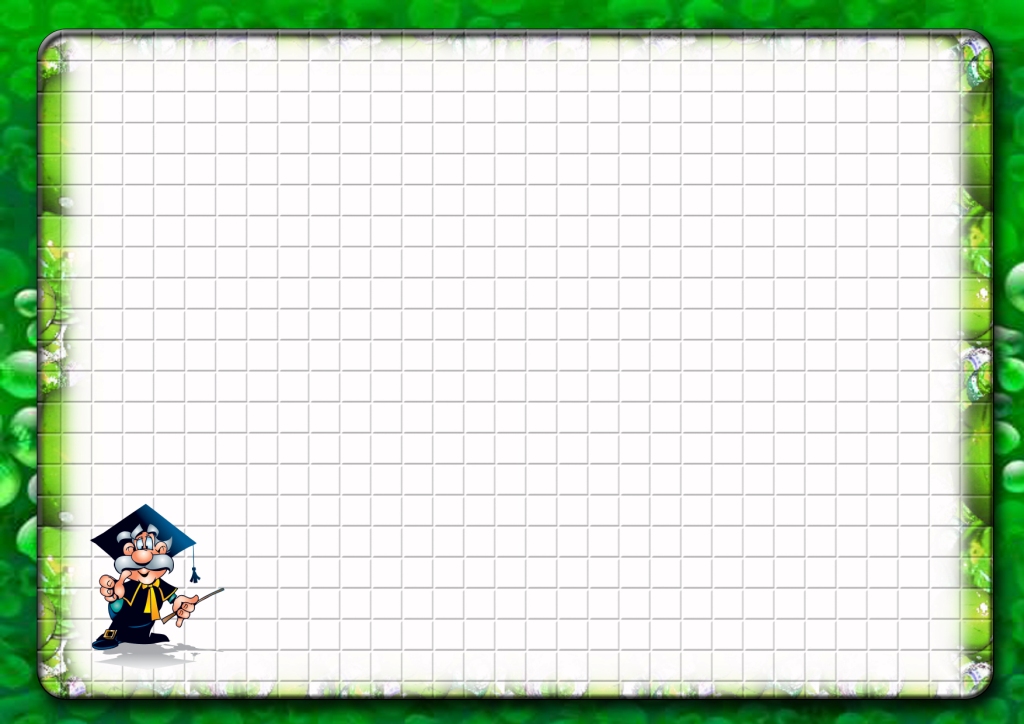 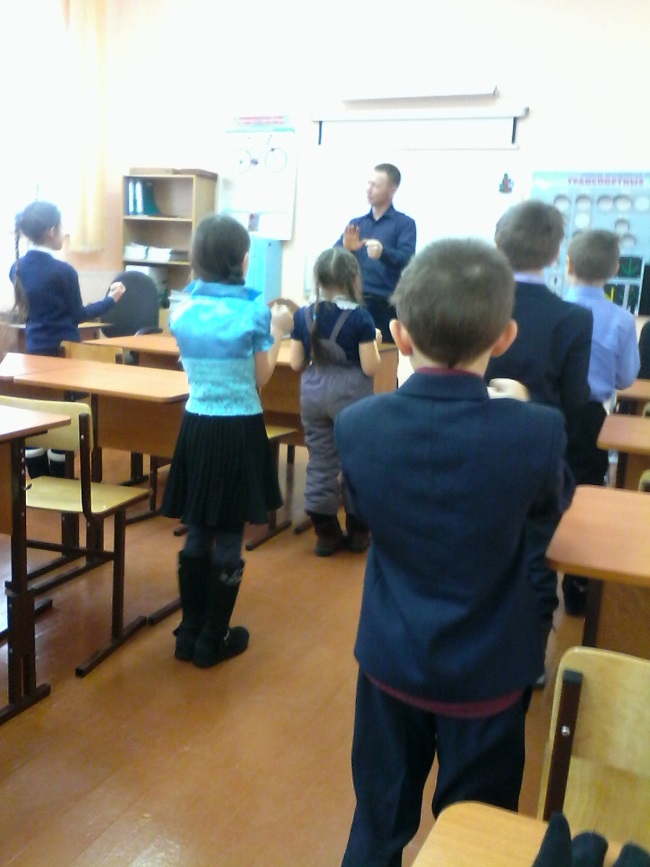 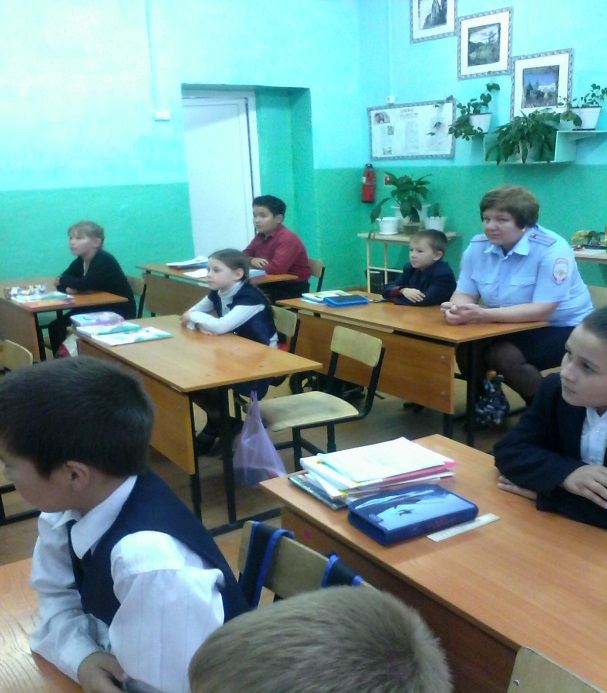 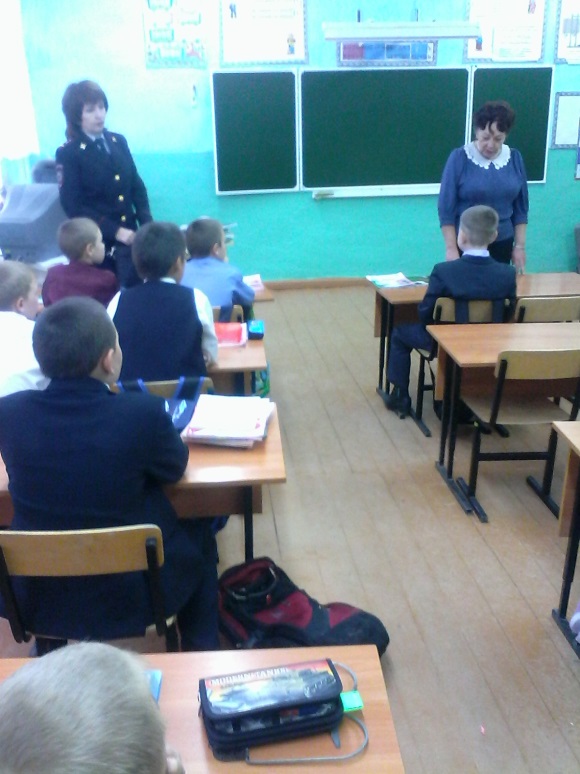 «Мы за здоровый образ жизни»
Зимние забавы
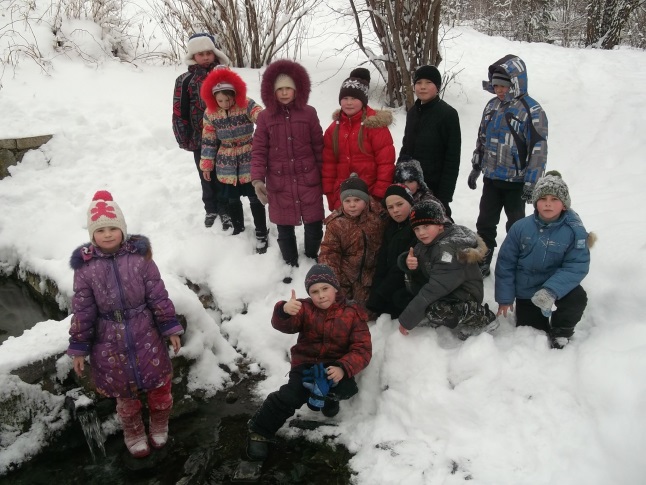 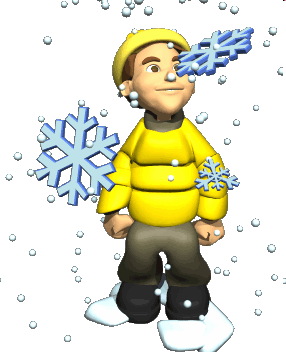 Зимние экскурсии
«В здоровом теле – здоровый дух!»
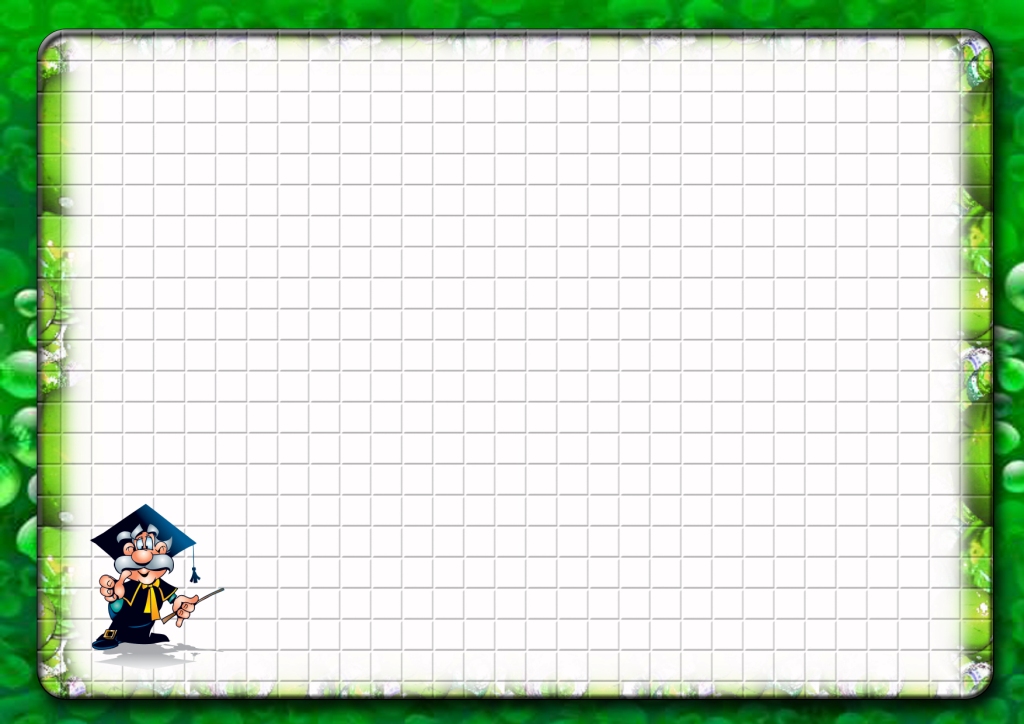 Мы любим спорт и физкультуру
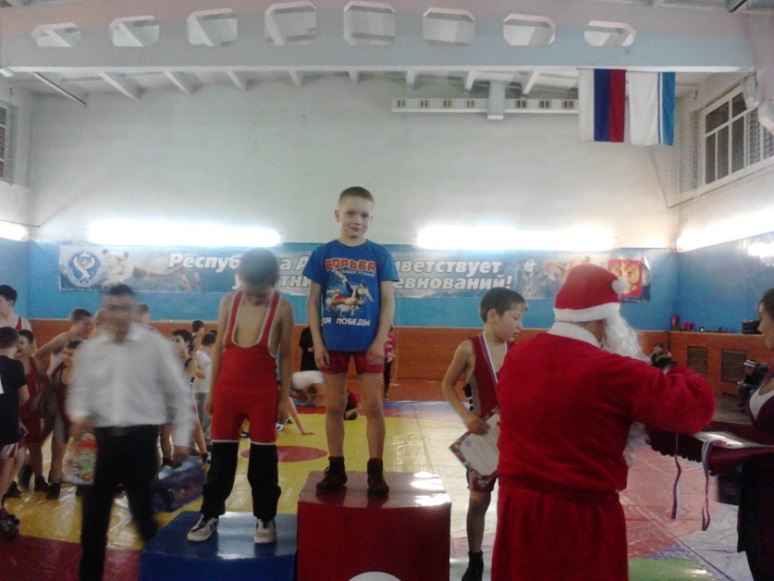 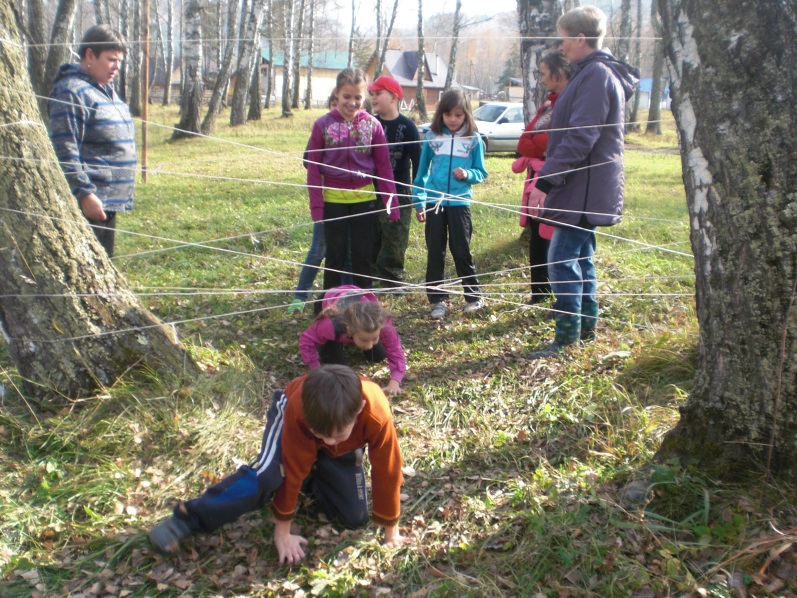 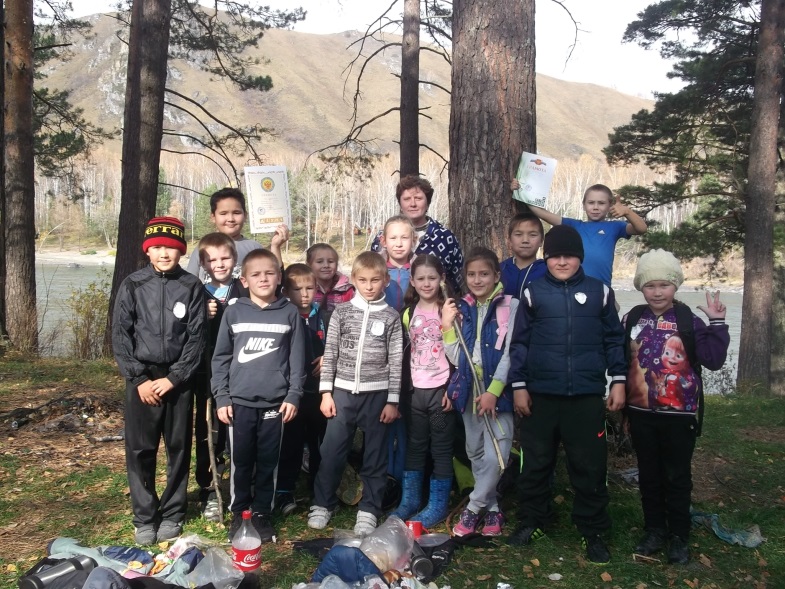 Приобщение к культуре русского народа
Посещение музея «Русская изба»
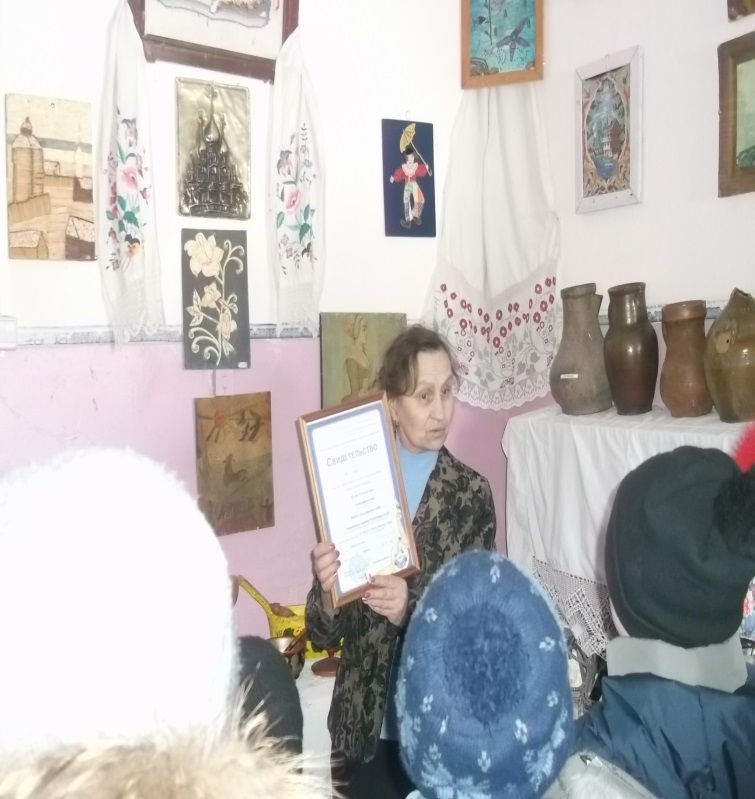 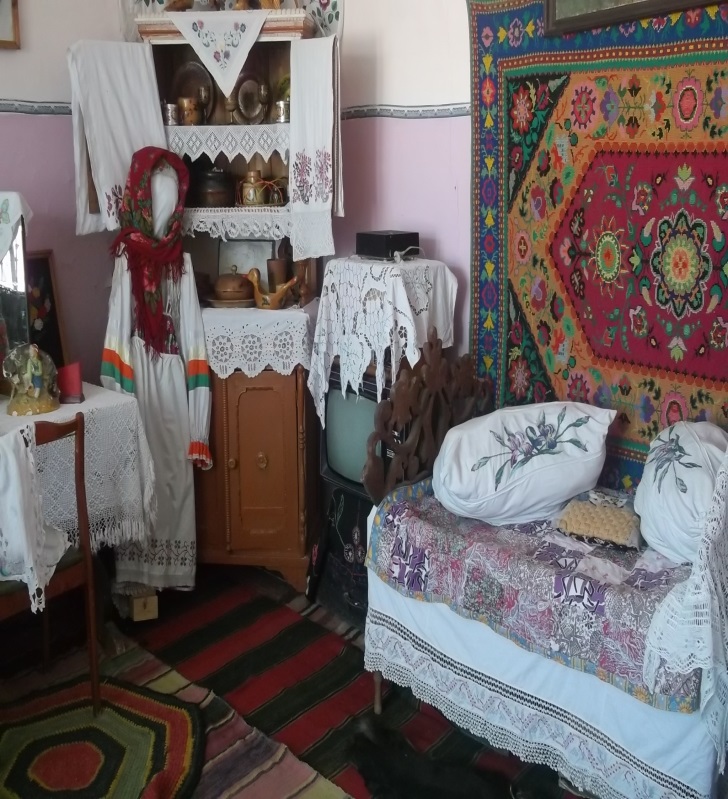 Проектная деятельность
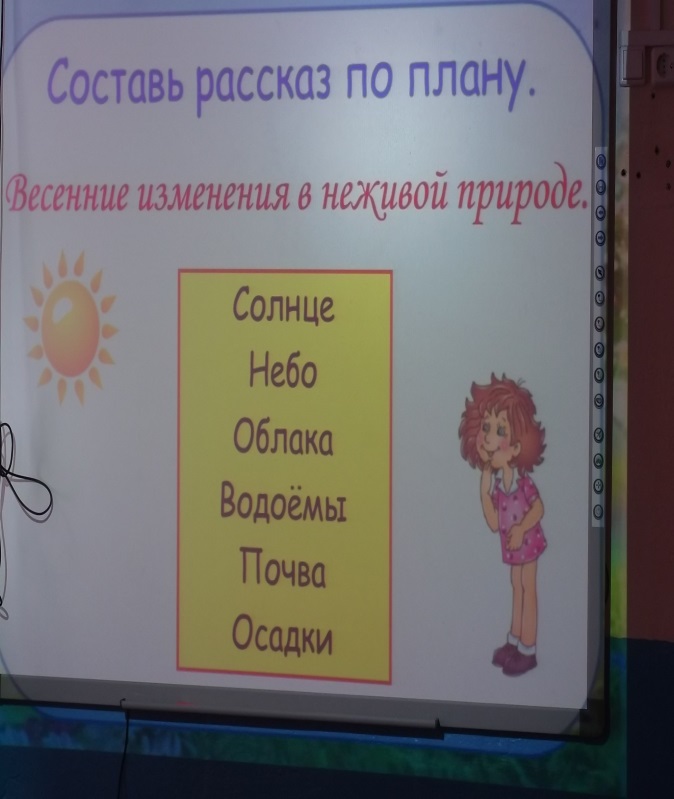 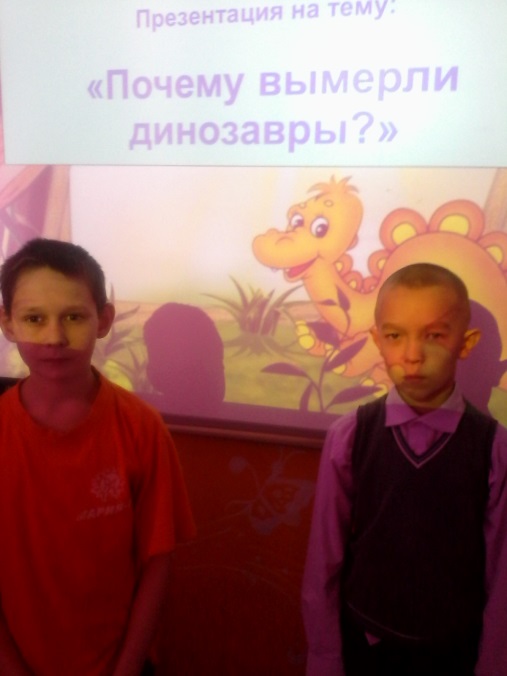 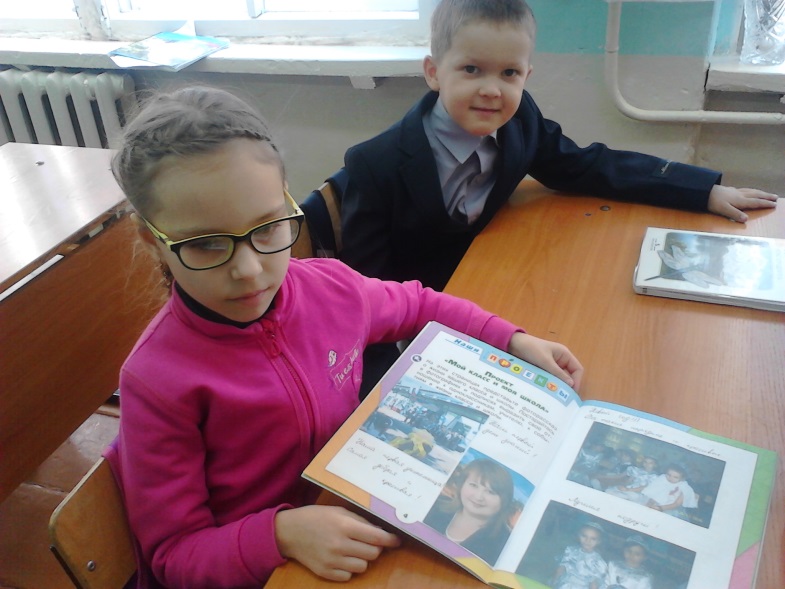 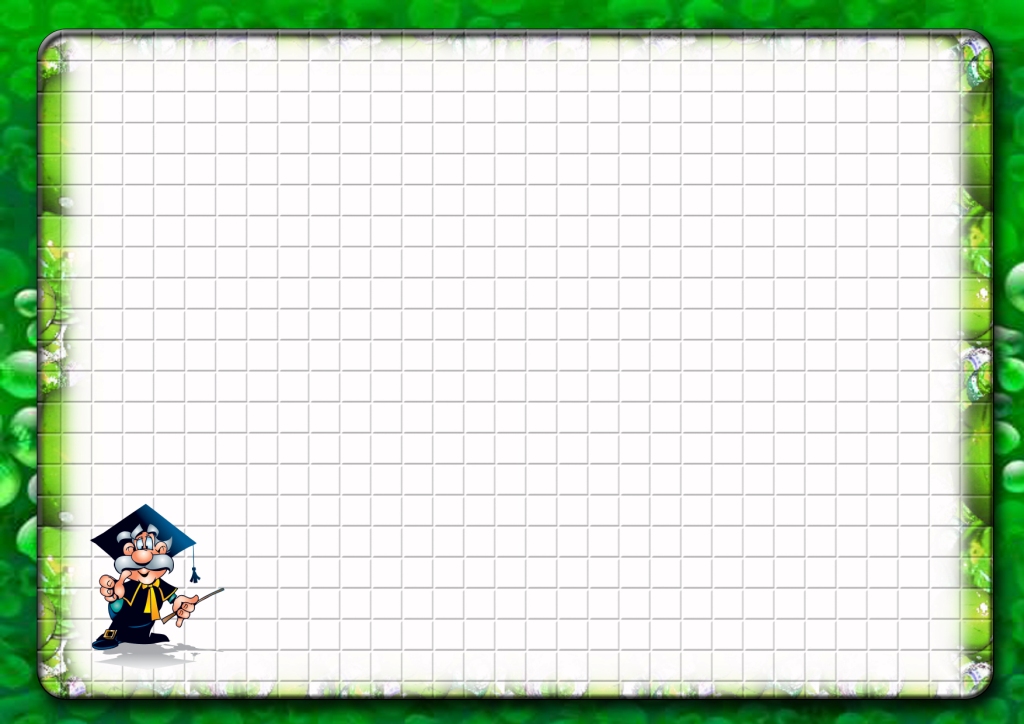 Экологическое воспитание
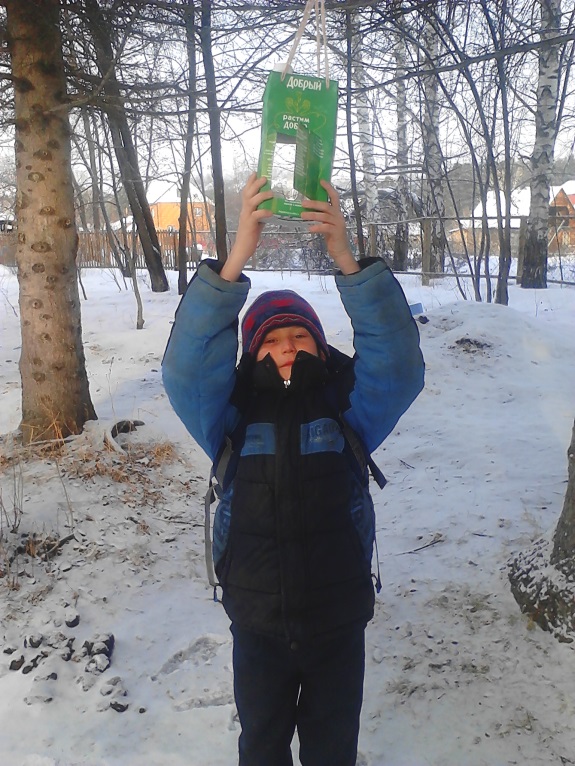 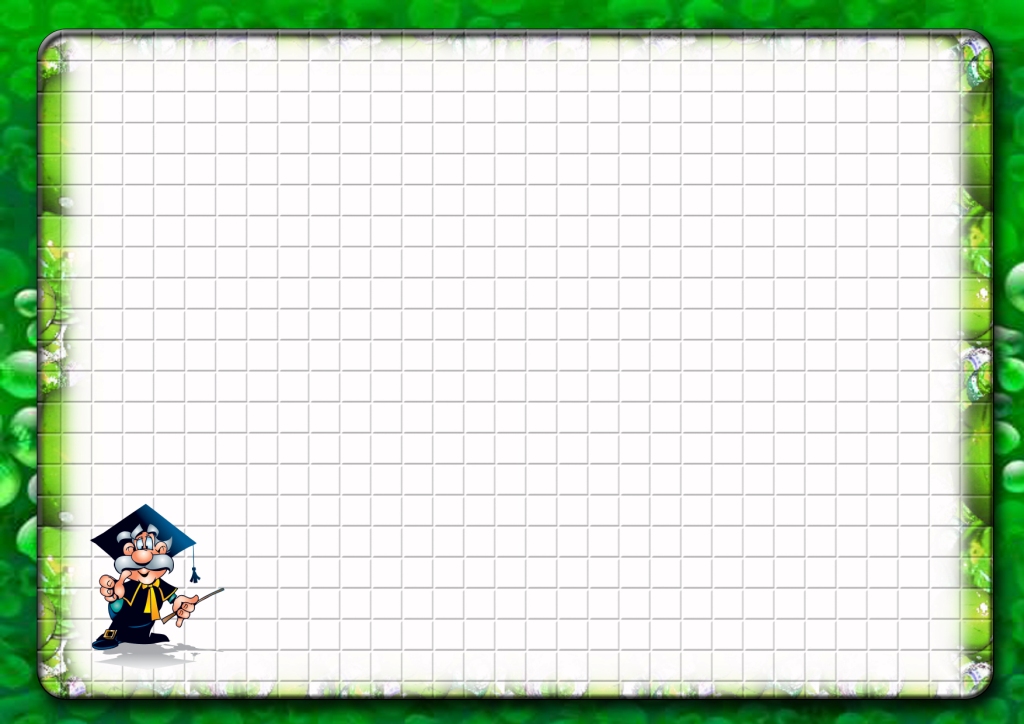 Уважение традиций своего народа
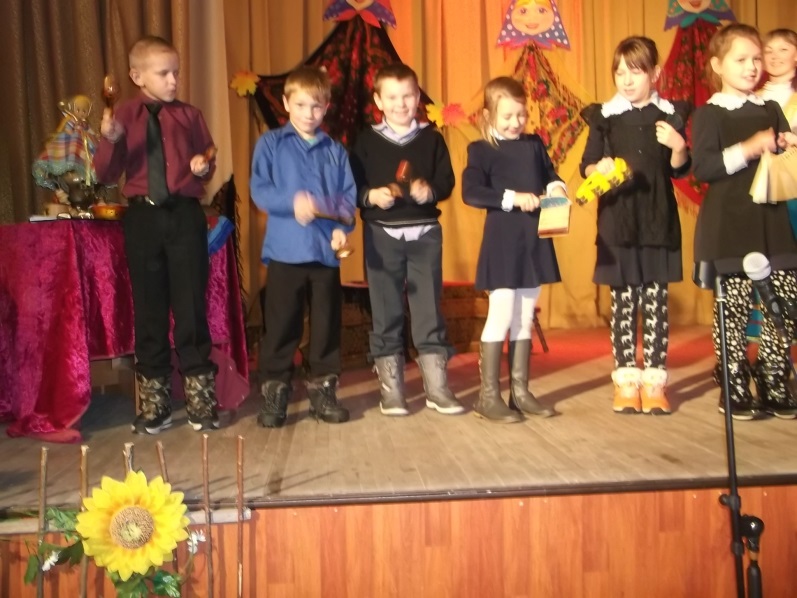 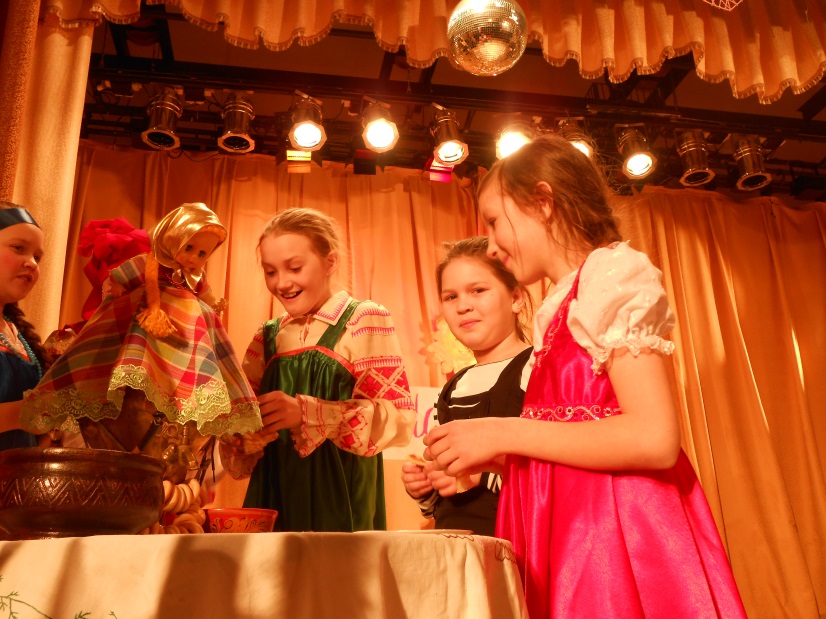 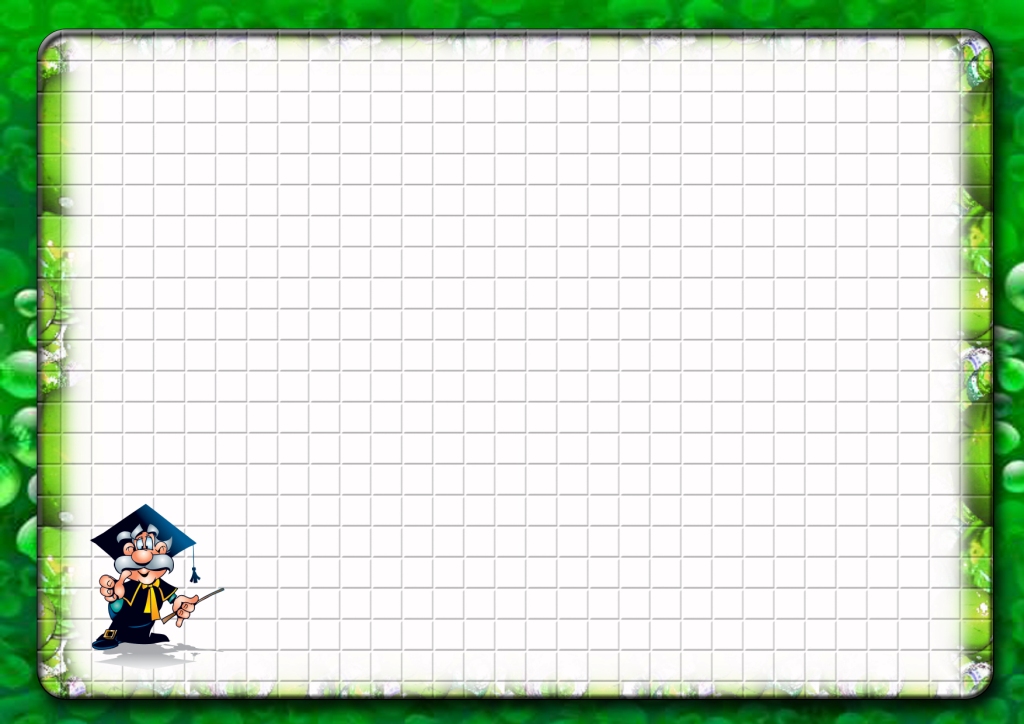 Внешкольная деятельность
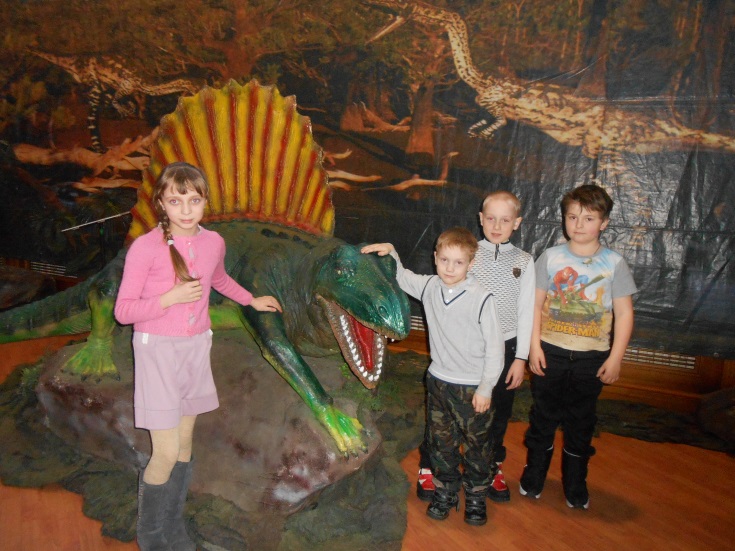 Экскурсия в
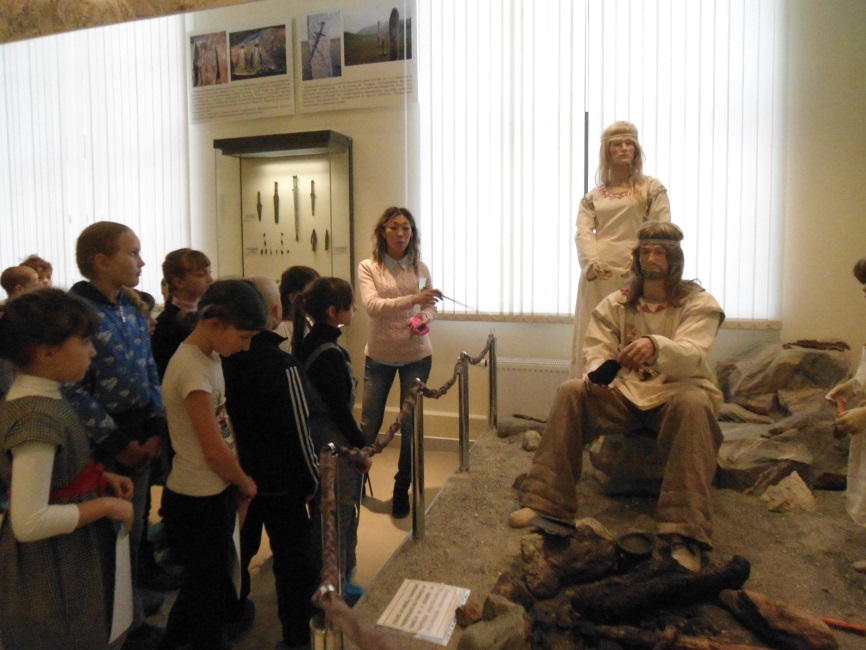 Экскурсия в музей 
.
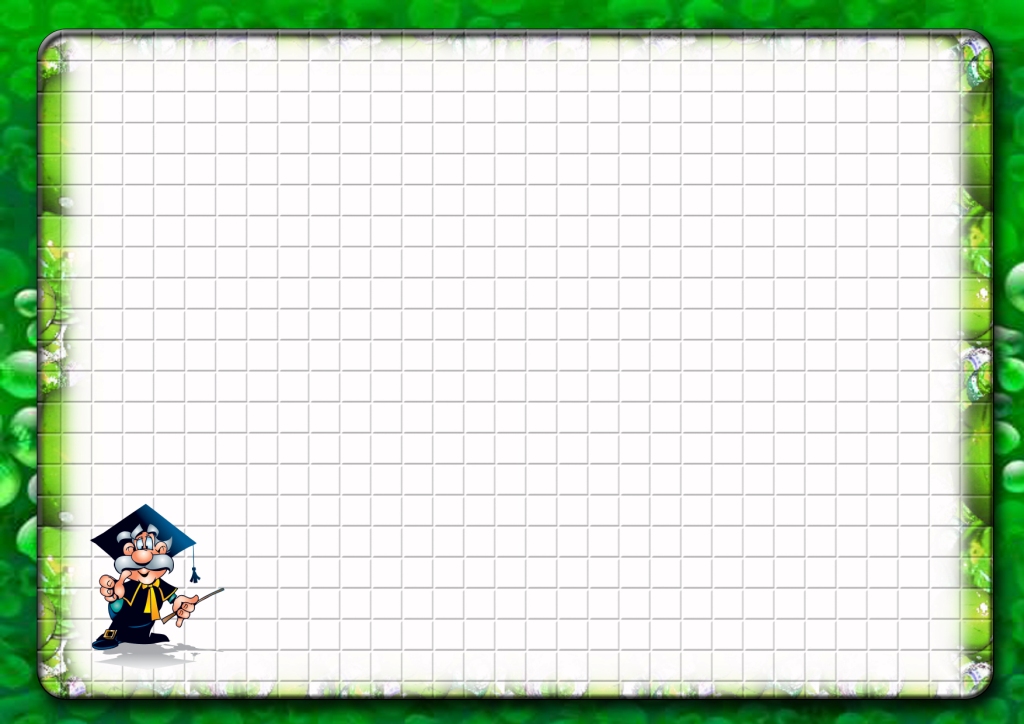 Семейное воспитание
- Кто платье сошьет, постирает белье,Меня приласкает, украсит жилье?Ответь на вопросы, подруга моя!- Я... Я... - тихо молвила Ева,- Я... Я...Сказала она знаменитых семь "Я".Вот так на земле появилась семья
Как появилось слово "семья"?Когда-то о нем не слыхала земля...Но Еве сказал перед свадьбой Адам:- Сейчас я тебе семь вопросов задам.Кто деток родит мне, богиня моя?И Ева тихонько ответила:- Я.- Кто их воспитает, царица моя?И Ева покорно ответила:- Я.- Кто пищу сготовит, о радость моя?И Ева все так же ответила:- Я.
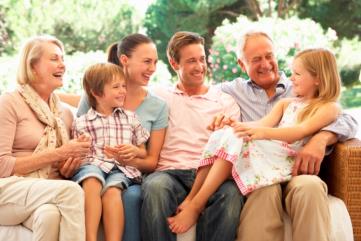 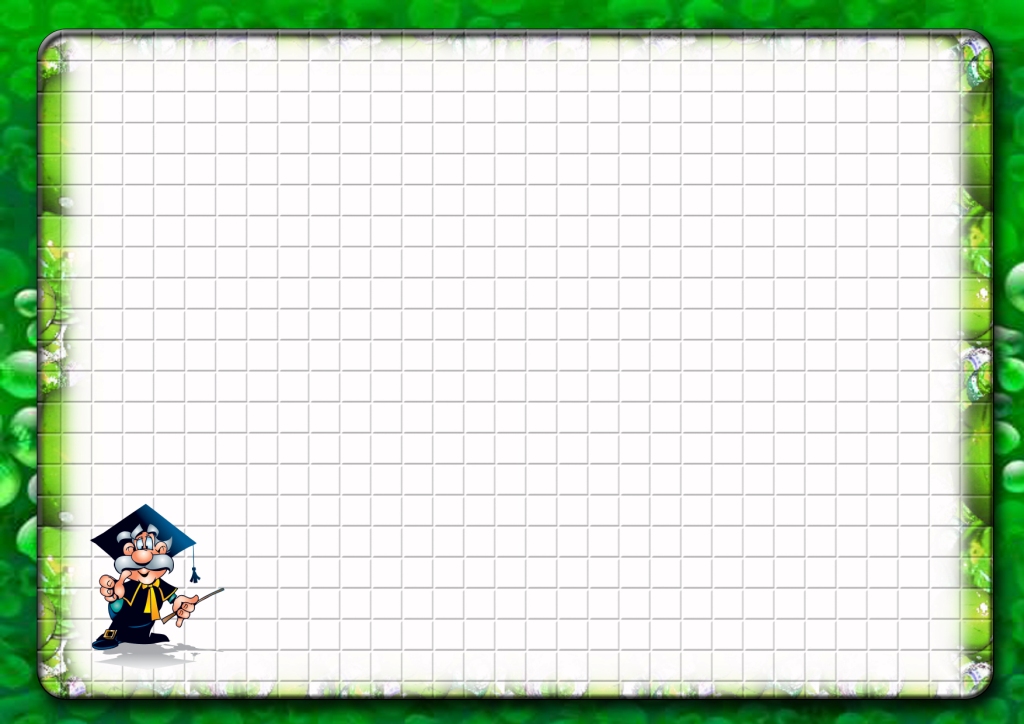 Родители в школьной жизни
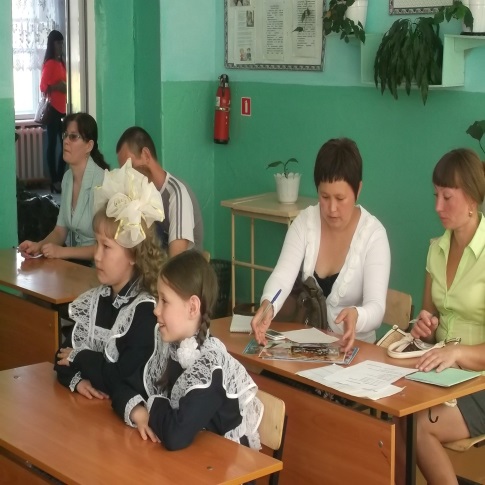 Совместные классные часы
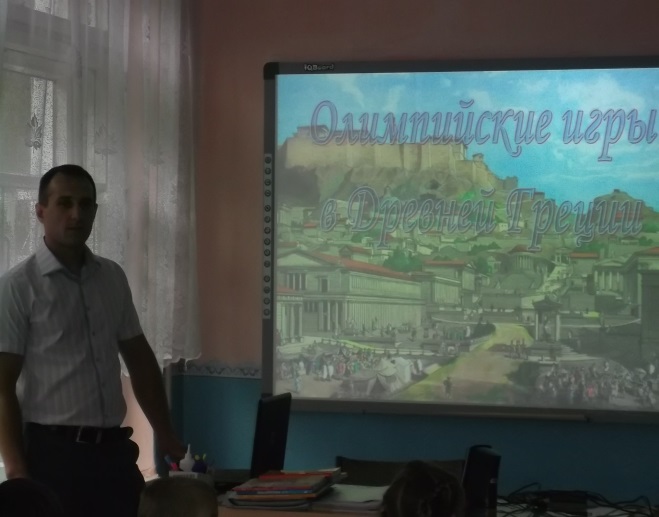 00
Родительские собрания
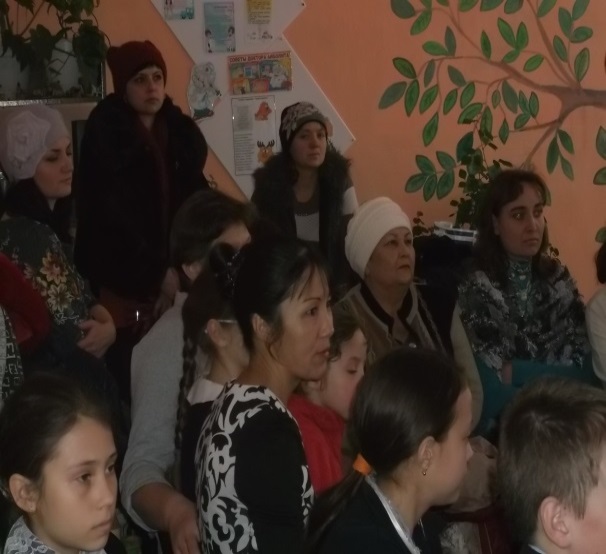 Проведение праздников
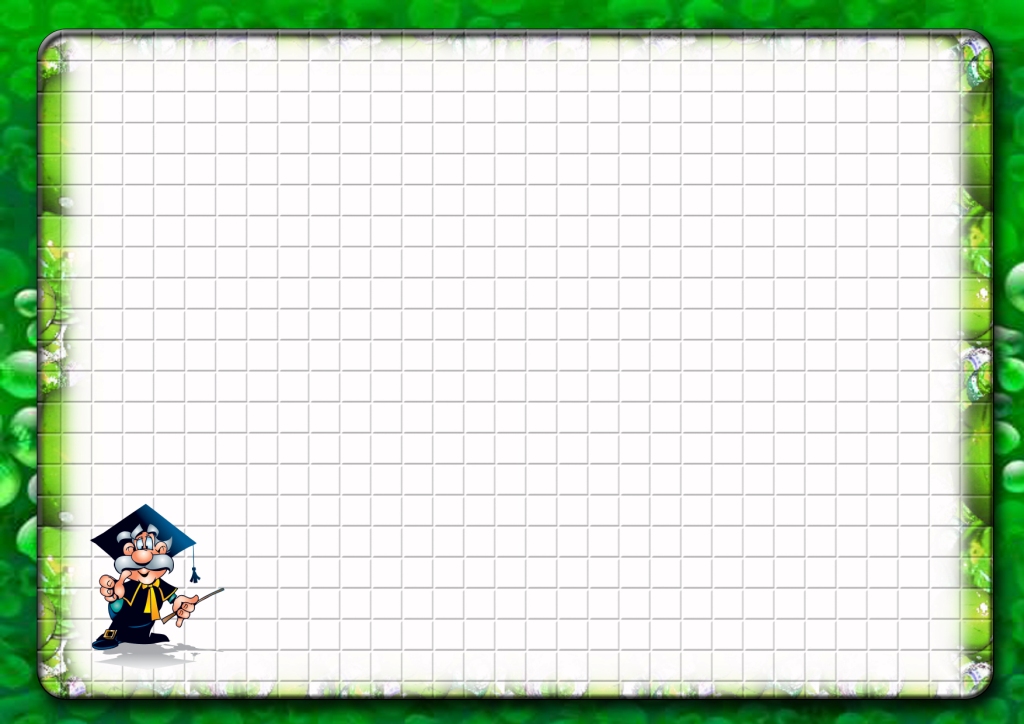 «Правильное воспитание – это наша счастливая старость,
плохое воспитание – это наше будущее горе, это наши слёзы,
это наша вина перед другими людьми, перед всей страной».

                                                                                     А. С. МАКАРЕНКО
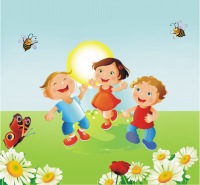 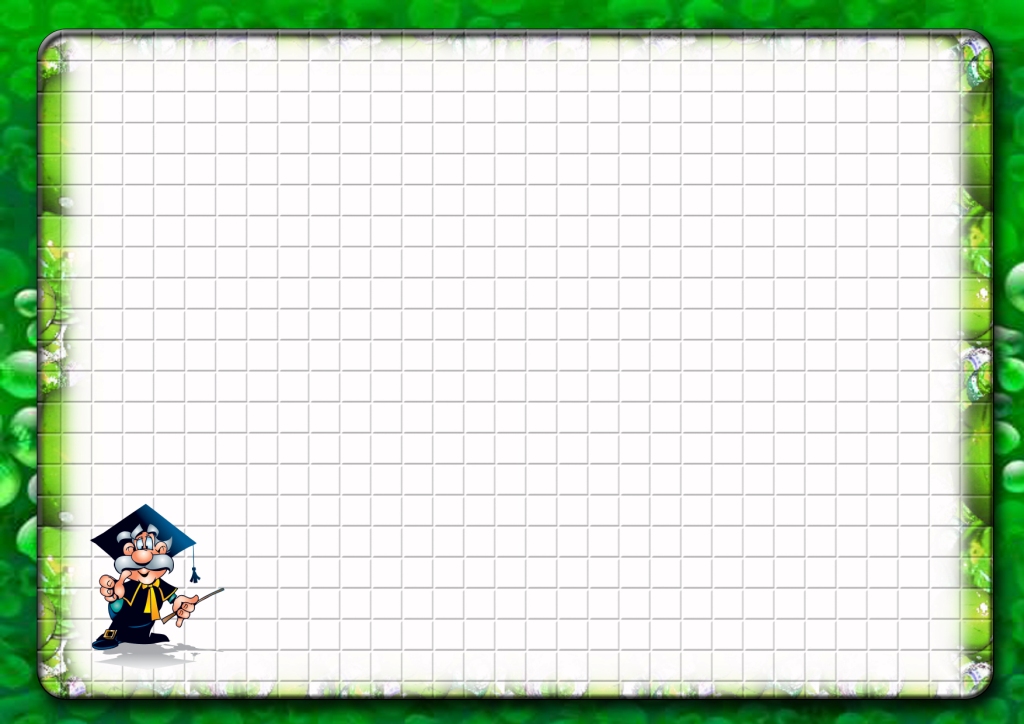 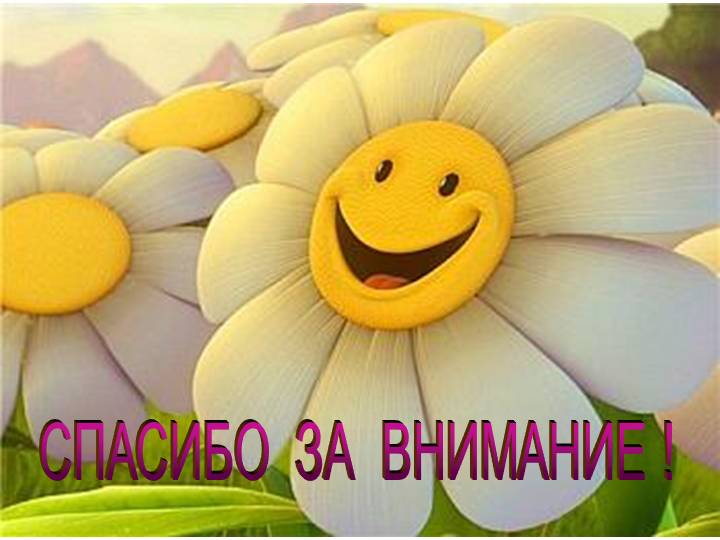